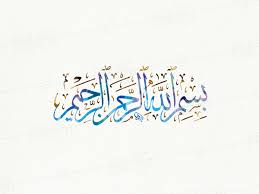 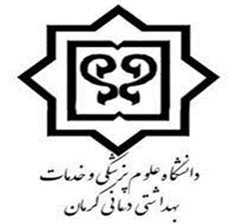 مرور تفصیلی  برنامه تغذیه معاونت بهداشتی دانشگاه علوم پزشکی کرمان 
مرکز بهداشت شهرستان زرند
گروه هدف : کارشناسان  تغذیه

 ساعت آموزش :10ساعت 

تهیه کننده : محدثه مهدوی فر

تاریخ تهیه : اردیبهشت ماه 1402
اهداف آموزش


آشنایی با امنیت غذایی، غذای سالم و ایمنی غذایی 
آشنایی با جایگاه تغذیه در خدمات بهداشتی اولیه 
 شناسایی افراد نیازمند مشاوره
ایمنی و امنیت غذایی
فهرست عناوین
ایمنی و امنیت غذایی
جایگاه تغذیه در خدمات اولیه بهداشتی 
افراد نیازمند مشاوره تغذیه 
افراد نیازمند مشاوره تخصصی
نقش و اهمیت تغذیه در حفظ سلامتی وپیشگیری از بیماری
امنیت غذایی یک خانواده زمانی تضمین و تامین شده است که : فردی که مسئول تهیه و خرید مواد غذایی در خانواده است، بداند با بودجه ای که در اختیار دارد مناسبترین و مغذی ترین مواد غذایی قابل خرید چه هستند و مواد غذایی سالم را با درایت و آگاهی انتخاب کند. سپس لازم است فردی که مسئولیت پخت و پز و آماده سازی غذا را بر عهده دارد، با ارزش تغذیه ای مواد غذایی در سبد غذایی خریداری شده و سالم ترین روشهای طبخ آن آشنا باشد و غذای اعضای خانواده را به کم هزینه ترین و مناسب ترین روش ممکن آماده کند و در اختیار ایشان قرار دهد.
علاوه بر موارد فوق، چگونگی تقسیم غذا بین افراد خانواده نیز از اهمیت ویژه ای برخوردار است. فردی که مسئولیت تقسیم غذا را بر عهده دارد باید گروههای آسیب پذیر و نیازهای غذایی هر گروه را بشناسد و تقسیم غذا را متناسب با نیازهای هر گروه انجام دهد. در صورتیکه پایداری این روند برای یک خانواده تضمین شده باشد، میتوان گفت امنیت غذایی این خانواده تامین شده است.
در این راستا مردم و افراد اجتماع نیز وظایفی بر عهده دارند. افزایش آگاهی سرپرست و مسئول خرید و پخت مواد غذایی در خانواده، پرهیز از دور ریز
مواد غذایی، افزایش تنوع در مصرف، تعادل تغذیه ای و احیاء فرهنگ مصرف غذاهای بومی که در حال جایگزین شدن با تولید غذاهای آماده است
 ازجمله این وظایفند که در نیل به اهداف امنیت غذایی بسیار موثرند.
اگر سبدی که هرروز برای خانواده تهیه میشود، درست انتخاب شود و برای تامین نیاز های افراد آن خانواده کافی باشد و از این سبد در جریان پخت و تهیه غذایِ سالم به طرز صحیح استفاده شده به گونه ای که موجب سیری سلولی افرادی که دور سفره مینشینند شود آنگاه امنیت غذایی تامین شده است. البته مشروط به اینکه پایداری این روند برای خانواده تضمین شده باشد.
بعضی‌از ‌مواد‌غذایی‌در ‌بعضی‌از ‌فصلهای‌سال‌فراوانتر ‌و ‌ارزانتر ‌و‌در‌فصلهای‌دیگر‌کمیاب‌و‌گران‌هستند. بنابراین‌توصیه‌میشود‌از‌ غذاهایی‌که‌نگهداری‌آنها‌برای‌فصلهای‌دیگر‌عملی‌است‌استفاده‌شود.

اگر‌در‌منزل‌یا‌محله‌امکان‌کاشتن‌سبزیها‌وجود‌داشته‌باشد‌،سبزیهای‌ارزان‌،مفید‌ و ‌تازه‌در ‌دسترس‌خانواده‌قرار‌خواهد‌گرفت.

نگهداری‌مرغ‌و‌خروس در‌شرایط‌بهداشتی‌میتواند‌به‌خانواده ها‌در‌تأمین‌گوشت‌،تخم مرغ‌کمک‌کند.

جمع‌آوری‌و‌مصرف‌تخمه‌هندوانه‌،خربزه‌،طالبی‌و‌گرمک‌می‌تواند‌یکی‌از‌منابع‌ارزان‌و‌ارزشمند‌پروتئین‌و‌مواد‌معدنی‌را‌در‌اختیار‌خانواده‌ ها‌بگذارد.
تهیه انواع مربا مثل مربای هویج، مربای به، مربای انجیر و سایر انواع مرباها با استفاده از مواد غذایی که در دسترس است نیز یکی دیگر از روش های نگهداری مواد غذایی است که به تنوع غذایی افراد خانواده کمک می کند
از همه قسمت های سبزی ها مانند ساقه و برگ های تازه برای تهیه غذای اصلی و سوپ یا سالاد استفاده کنید. ساقه های سبز هم دارای ارزش غذایی هستند و نباید آنها را دور ریخت.
خمیر جدا شده از بعضی نان های مصرفی را خشک کنید و به صورت پودر در پخت برخی از انواع غذاها مانند کوکو یا کتلت استفاده کنید.
• با اندکی مهارت می توانید باقی مانده غذا را به غذای جدید تبدیل و مصرف کنید. مثال حبوبات باقی مانده از آب گوشت را بکوبید و با چند تخم مرغ تبدیل به کوکو کنید یا از اضافه ماکارونی با مقداری آب، سبزی و عدس سوپ تهیه کنید و در وعده بعدی استفاده کنید.

برای جلوگیری از بیات شدن نان و دور ریز آن، نان را در یخچال نگهداری نکنید چون زودتر بیات می شود. برای نگهداری طولانی مدت نان را در فریزر بگذارید.
جایگاه تغذیه در خدمات اولیه بهداشتی ، نقش و اهمیت تغذیه در حفظ و سلامت و پیشگیری از بیماریها
جایگاه تغذیه در خدمات اولیه بهداشتی 
ارائه کلیه خدمات پیشگیرانه و مراقبت های تغذیه ای شامل آموزش تغذیه سالم و پیشگیری از بیماری های مرتبط با تغذیه، بر عهده ارائه دهندگان خدمت شامل مراقبین سلامت و کارشناسان تغذیه در پایگاه سلامت و مرکز سلامت جامعه می باشدکه به صورت:
 الف-آموزش چهره به چهره تغذیه 
 ب-آموزش گروهی 
ج-مداخلات تغذیه ای جامعه محور
افرادی که نیازمند مشاوره تغذیه می باشند:
کودکان و نوجوانان مبتلابه اختلالات رشد اعم از کم وزنی , لاغری , کوتاه قدی , اضافه وزن و چاقی

جوانان مبتلا به اضافه وزن  و یا دارای امتیاز نامطلوب در ارزیابی الگوی تغذیه مطابق با دستور عمل

میانسالان مبتلا به اضافه وزن مطابق با دستورعمل و یا میانسالان با دور کمر نامطلوب و یا امتیاز نا مطلوب در ارزیابی الگوی تغذیه مطابق با دستورالعمل
مادران باردار مبتلا به اضافه وزن ،لاغری و کم خونی (ارجاع از طرف پزشک)کلیه مبتلایان به چاقی، دیابت، فشارخون بالا و دیس لیپیدمی در تمامی گروه های سنی سالمندان در معرض و یا مبتلا به سوء تغذیه براساس امتیاز ارزیابی الگوی تغذیه مطابق با دستور عمل سایر بیماریها به غیر از چاقی ،دیابت ، فشار خون بالا و دیس لیپیدمی که از طریق پزشک ارجاع شده اند
مواردی که نیازمند خدمات تخصصی می باشند:
کلیه بیماران به غیر از مبتلایان به چاقی ،دیابت ، فشارخون بالا و دیس لیپیدمی که به طور معمول از طرف پزشک به کارشناس تغذیه ارجاع می شوند .

 کلیه افرادی که همراه با چاقی ، دیابت ، فشارخون بالا و دیس لیپیدمی به طور هم زمان مبتلا به بیماری دیگری مانند بیماریهای کلیوی ،ریوی ،گوارشی و ... می باشند.

 موارد سوءتغذیه که به تشخیص پزشک نیاز به بستری شدن در بیمارستان ندارند و نیاز به مشاوره تغذیه دارند
پایش رشد کودکان
ارزیابی رشد کودک شامل اندازه گیری قد و وزن و مقایسه با استانداردهای رشد می باشداگر مشکل رشد وجود داشته باشدو یا کودک در معرض بروز آن باشد ، کارکنان بهداشتی باید با مادر و سایر مراقبین کودک جهت تعیین علل ایجاد آن صحبت کنند.آنچه که مهم است اقدام به موقع جهت تشخیص و ثبت علل تاخیر رشد می باشد. اگر کودکی بر اساس برنامه کودک سالم مورد ارزیابی قرار گرفته و بر اساس شاخص های تن سنجی دچار اختلال رشد ، کم وزنی یا کوتاه قدی باشدبایستی براساس بسته خدمتی مانا اقدامات لازم صورت گیرد.
اصول پایش رشد ، کاربرد و فواید آن
یکی از خدمات بسیار مهم بهداشتی پایش رشد است.اين فرآیند کارکنان بهداشتی را توانمند می سازد تا کودک و والدین را در فواصل معینی ملاقات کنند و در اين ملاقات در مورد نحوه رشد کودک،برنامه غذایی و واکسیناسیون صحبت کرده و مسایل بهداشتی کودک را مورد توجه قرار دهند.
ابزار بررسی وضعیت تغذیه ای،وسیله پیشگیری از افت رشد و ارزیابی اقدامات مادر است.توجه داشته باشیم که روند رشد مهم است و نه قرار داشتن کودک در نقطه خاصی از نمودار رشد. 
باید پایش رشد وسیله تشویق مادر برای انجام کارهای مثبت او باشيد.توجه به وزن فعلی و قبلی،مقایسه و تفسیر و دادن پیام مناسب از اقدامات دیگر پایش رشد است.
نحوه اندازه گیری شاخصهای رشد نوزاد (قد ، وزن ، دور سر)
شانس زنده ماندن نوزاد با وزن رابطه مستقیم دارد و بیماری زایی رابطه عکس با وزن دارد، شناسایی نوزادان در معرض خطر که شاخصهای رشدی خوبی ندارند و توجه به رشد این نوزادان و اصلاح آنان باعث پیشگیری از مشکلات رفتاری و رشدی ي شناختی در آینده می ِشود.
 اندازه گیری وزن، قد و دور سر می تواند در این مورد کمک کننده باشند. ترکیب هر یک از این ها با سن یا قد شاخص هایی را می سازند که شاخص های تن سنجی نامیده می شوند.
نحوه اندازه گیری وزن در کودکان :
اندازه گیری وزن بهترین شاخص رشد جسمی است ،اولین توزین باید بلافاصله بعد از تولد صورت گیرد . معمولا برای وزن کردن کودکان از سه نوع ترازو استفاده می شود. 
 ترازوی ثابت یا رو میزی 
 آویزی 
عقربه ای یا کفه ای
نحوه اندازه گیری قد در کودکان :
در هر بار مراقبت از زمان تولد تا ۶ سالگی باید قد کودک را اندازه گیری نمائید . اندازه گیری قد کودکان را در حالت خوابیده یا در حال ایستاده میتوانید انجام دهید. 
 اندازه طبیعی قد در نوزادان 52-48 سانتیمتر است و در پایان یکسالگی حدود 25 سانتیمتر به قد کودک اضافه می شود و در سال دوم 12 سانتیمتر و در سال سوم6-8 سانتیمتر به قد کودک اضافه میشود.
نحوه اندازه گیری دور سر :
به منظور بررسی رشد طبیعی دور سر لازم است که تا پایان 18 ماهگی بطور مرتب در مراقبتها دور سر کودک اندازه گیری شود. 
 برای اندازه گیری دور سر کودک می توانید از متر پارچه ای استفاده نمائید بهتر است برای اندازه گیری دور سر طفل در حالت خوابیده به پشت باشد.
اندازه طبیعی دور سر در موقع تولد 35-37 سانتیمتر است در موقع معاینه نوزاد اگر اندازه دور سر بیش از حد معمول و یا کوچکتراز حد طبیعی بود ارجاع به پزشک لازم است. 
 تا پایان 3 ماهگی هر ماه 2 سانتیمتر و از 4 ماهگی تا پایان ۶ ماهگی هر ماه 1 سانتیمتر و از ۷ ماهگی تا پایان یک سالگی هر ماه نیم سانتیمتر به دور سر کودک اضافه میشود. 
هر بار که کودک را مراقبت می کنید به افزایش دور سر او توجه کنید و در صورت اضافه نشدن اندازه دور سر یا افزایش غیر طبیعی دور سر، کودک را ارجاع فوری دهید.
تفسیر شاخص های رشد کودکان
در نظر داشتن همزمان تمام نمودارهای رشد کودک، به خصوص در مواردی که فقط یکی از این نمودارها نشان دهنده مشکل است،حائز اهمیت می باشد.
 پس از بررسی تمام نمودارهای رشد کودک ، نتایج جدول زیر حاصل می گردد. در تفسیر تمام منحنی ها، اگر نقطه موردنظر دقیقا روی یک خط zscoreباشد در گروه کم خطر تر قرار می گیرد. مثال اگر روی خط 3 -در منحنی وزن به سن باشد، به جای شدیدا" کم وزن، در گروه کم وزن قرار می گیرد .
شاخص وزن برای سن کم وزنی شدید : ا گر منحنی وزن برای سن کودک پایین تر از Score-3Z -باشد، در طبقه بندی »کم وزنی شدید« قرار میگیرد.
 کم وزنی  : ا گر منحنی وزن برای سن کودک مساوی Score-3Z -تا پایین تر از Score-Z 2 -باشد، در طبقه بندی »کم وزنی« قرار میگیرد.
نیازمند بررسی بیشتر از نظر وزن: ا گر منحنی وزن برای سن کودک مساوی Score-2Z -تا مساوی Score-1Z +بوده، ولی روند رشد نامعلوم یا متوقف شده یا با کاهش وزن کودک همراه باشد، در طبقه بندی »نیازمند بررسی بیشتر از نظر وزن« قرار میگیرد
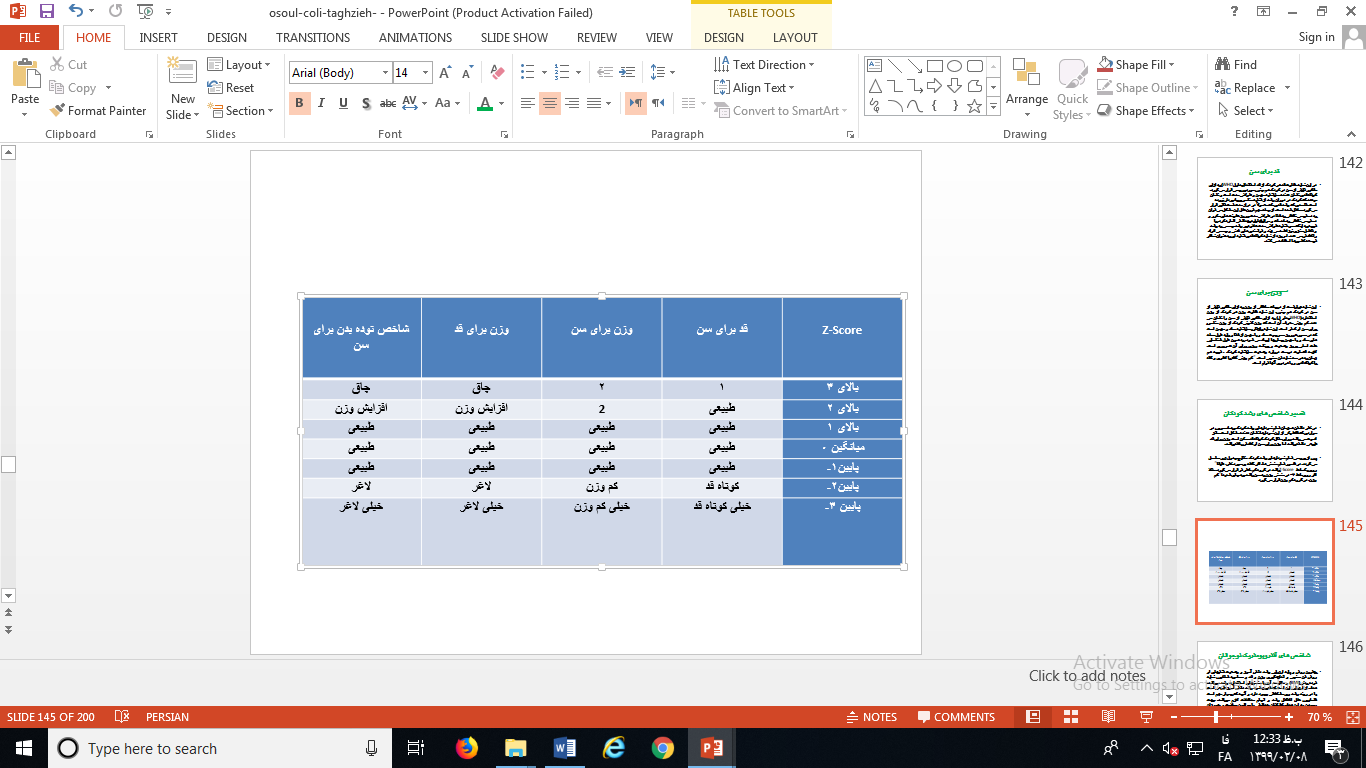 تغذيه در 6 ماه اول زندگي 
تغذيه انحصــاري بــا شير مادر در 6 ماه اول زندگي براي رشد و تكامل كودك ازاهميت ويژه اي برخوردار است. در مدت تغذيه انحصاري با شير مادر، كودك نياز به مصرف هيچ گونه ماده غذايي و حتي آب ندارد. البته مصرف قطره مولتي ويتامين و يا A+D ضروري است (از روز سوم تا 5 تولد همزمان با غربالگري هيپوتيروئيدي  تا پايان  دو سالگي روزانه 25 قطره) و در شرايط بيماري مثل اسهال، مصرف دارو و يا ORS اشكالي ندارد.
در 6 ماه اول زندگی شیر مادر به تنهایی برای تغذیه کودک کافی است زیرا: 
با توجه به رشد فزاینده کودک تمام نیازهای تغذیه ای را تامین میکند. 
بهترین و کامل ترین غذا، با آلرژی کمتر در مقایسه با شیر مصنوعی است.
 حاوی آنتی بادیهای ضد با کتری و ویروسی، شامل تیتر بالای SIgA است.
 رشد ویروس اوریون، آنفلونزا، آبله، رتاویروس و ویروس انسفالیت B ژاپنی، توسط ماده ای در شیر مادر مهار میشوند.
ما کروفاژ موجود در شیر انسان(کلستروم و شیر رسیده) باعث سنتز کمپلمان، لیزوزیم و لا کتوفرین میشود. ً بطور طبیعی شــیر مـــادر مـنـبـع لاکتوفرین اسـت که یک پــروتـئـین مـتـصـل بـه آهن )protein whey binding-Iron است و تقریبا یک سوم آن با آهن اشباع میشود و اثر مهاری بر رشد coli-E در روده دارد.
 مدفوع شیرخوارانی که با شیر مادر تغذیه میشوند PH کمتری نسبت به مدفوع کودکانی دارد که با شیر گاو تغذیه میشوند. لیپاز نمکهای صفراوی شیر مادر ژیاردیا لامبلیا و آنتامباهیستولیتیکا را میکشد.
نشانه های کفایت شیر مادر:
 خواب راحت برای 2 تا 4 ساعت بعد از شیر خوردن 
افزایش وزن مطلوب شیر خوار بر اساس منحنی رشد 
دفع ادرار 6 تا 8 بار ،دفع مدفوع 2 تا 5 بار در روز که البته با افزایش سن شیرخوار تعداد دفعات دفع مدفوع کاهش مییابد
شادابی پوست، هوشیاری و سلامت ظاهری شیرخوار 
ا گر شیرخواری هر دو پستان را تخلیه کند ولی به خواب نرود یا خوابش بسیار سبک باشد و بعد از چند دقیقه بیدار شود و کمتر از حد طبیعی وزن بگیرد نشانه کمبود شیر است.
نکات مهم درباره تغذیه با شیر مادر :
 شیر آغوز (ما ک یا کلستروم) به او داده شود. 
باید بلافاصله بعد از تولد، تغذیه با شیر مادر آغاز شود و حتما ابتدا شیر کم است، ولی مکیدن پستان مادر توسط نوزاد باعث زیاد شدن آن میشود.
 تغذیه با شیر مادر در هر ساعت از شب یا روز که شیرخوار احساس گرسنگی یا نیاز کند، باید انجام شود.
به شیرخواری که شیر مادر میخورد نباید شیر بطری داده شود، زیرا باعث کم شدن شیر مادر میشود.
 ا گر کودک گریه میکند باید پستان بیشتر به دهان او گذاشته شود. بهترین راه برای ارزیابی کفایت تغذیه باشیرمادر، افزایش وزن شیرخوار و ترسیم منحنی رشد او میباشد. کودکی که شیر کافی نمی خورد مقدار ادرارش کم میشود (کمتر از 6 بار در روز). نوزاد در روزهای اول پس از تولد به طور طبیعی کمی وزن از دست میدهد و نباید آن را به کمبود شیر مادر نسبت داد.
مدفوع شیرخوارانی که از شیر مادر تغذیه میکنند، شل تر و دفعات آن بیشتر از کودکانی است که شیر غیر مادر میخورند و این نوع دفع مدفوع را نباید با اسهال اشتباه کرد. در تغذیه با شیر مادر مثل دفعات تغذیه، مدت مکیدن در هر وعده را نیز نباید محدود نمود. معمولاشیرخوار 10-15 دقیقه از هر پستان میمکد. ترکیب شیر مادر همراه با رشد شیرخوار تغییر پیدا میکند و همچنین چربی شیر مادر در شروع هر وعده شیر کمتر است و سپس میزان آن به تدریج بیشتر میشود. این تغییرها کمک بزرگی به سیر نگه داشتن شیرخوار میکند. از دادن گول زنک به شیرخوار باید پرهیز شود. هیچ ماده ای حتی شیر دوشیده شده مادر را نباید با بطری یا شیشه شیر به شیرخوار بدهند.
تغذیه کودک -12 6 ماهه:

تغذیه تکمیلی تغذیه تکمیلیfeeding Complementary ))به مواد غذایی جامد، نیمه جامد یا مایع حاوی مواد مغذی و انرژی اطلاق میشود که علاوه بر شیر مادر یا شیر مصنوعی به شیرخوار داده میشود. طی دوره تغذیه تکمیلی، ا گرچه تغذیه با شیرمادر همچنان به عنوان منبع مهم تامین مواد مغذی و عوامل حفاظتی حداقل تا 2 سالگی ادامه مییابد
. اما شیرخوار به تدریج با غذاهای خانواده آشنا شده وبه آنها عادت میکند. با توجه به این که بخشی از نیازهای تغذیه ای شیرخوار از طریق غذاهای تکمیلی تامین میگردد، باید این غذاها مغذی بوده و از لحاظ مقدار نیز به اندازه ای باشند که به رشد مطلوب کودک کمک کنند. علاوه بر این، تغذیه تکمیلی زمان آشنایی با انواع رنگها، طعمها و بافتهای مختلف مواد غذایی است.
اهمیت تغذیه تکمیلی:
 تغذیه با شیرمادر به تنهایی تا پایان شش ماه اول تولد (180 روزگی) نیازهای تغذیه ای شیرخوار را تامین میکند. اما پس از پایان شش ماهگی شیر مادر قادر به تامین انرژی، پروتئین، روی، آهن و برخی از ویتامینهای محلول در چربی نیست. به طوری که تغذیه با شیرمادر از -12 6 ماهگی بیش از نیمی از نیازهای تغذیه ای شیرخوار و از 12-24 ماهگی، حداقل یک سوم آن را تامین میکند. بنابر این شیرخواران از پایان شش ماهگی تا 24 ماهگی باید علاوه بر شیر مادر با غذاهای دیگر نیز تغذیه شوند.
تغذیه تکمیلی علاوه بر تامین بخشی از نیازهای تغذیه ای شیرخوار، او را برای یک رژیم غذایی متنوع آماده میسازد. با توجه به نقش و اهمیت تغذیه در رشد شیرخواران، باید در هنگام پایش رشد شیرخوار به روند وزن گیری توجه نموده زیرا آهسته تر شدن رشد کودک میتواند ناشی از کمبودهای تغذیه ای او باشد. بنابراین پس از شروع غذای تکمیلی، باید روند رشد کودک در مراقبهای بهداشتی تعیین و در صورت اختلال رشد شیرخوار در مورد نحوه تغذیه او بررسیهای لازم انجام گردد.
برخی از خطرهای شرو ع زودهنگام غذاهای تکمیلی:
-دریافت نا کافی انرژی یا سایر مواد مغذی از طریق جایگزین شدن غذای تکمیلی با شیرمادر مانند استفاده از حریره و سوپ آبکی و رقیق به عنوان غذای تکمیلی شیرخوار افزایش
 -دریافت انرژی و مواد مغذی و احتمال ابتلای شیرخوار به چاقی افزایش ابتلای شیرخوار به بیماریهای عفونی مانند اسهال 
-افزایش احتمال آلرژی به مواد غذایی دریافت کم شیر مادر و کاهش مزایای تغذیه با آن به ویژه کاهش دریافت عوامل حفاظتی شیرمادر
برخی از خطرهای شرو ع دیرهنگام غذاهای تکمیلی:
 دریافت نا کافی مواد مغذی مورد نیاز برای تامین رشد مطلوب شیرخوار و افزایش احتمال اختلال رشد، کمبود ویتامینA  وکم خونی فقر آهن آهسته تر شدن رشد و تکامل شیرخوار
 به تاخیر افتادن عمل جویدن
 کاهش پذیرش غذای جامد
اصول کلی تغذیه تکمیلی:
 بعد از تغذیه شیرخوار با شیرمادر، غذای تکمیلی به او داده شود. بین اضافه کردن مواد غذایی جدید بین 3-5 روز فاصله گذاشته شود تا آلرژی شیرخوار به آن ماده غذایی یا نداشتن تحمل به آن مشخص شود. در صورتی که شیرخوار به خوردن غذایی بی میلی نشان داد، مادر یا مراقب کودک پافشاری نکند. بلکه برای 2 تا 3 روز آن غذا را حذف و سپس دوباره شروع کند. میتوان تا 10 بار مجددا این کار را تکرار کرد تا شیرخوار آن را بپذیرد. در ابتدا مواد غذایی باید به شکل یک جزء یک ماده غذایی یا حداقل اجزا مانند فرنی ،آرد برنج، شیر مادر یا شیرپاستوریزه گاو  به شیرخوارداده شود.
. آرد برنج به عنوان یک ماده غذایی مناسب شناخته شده زیرا در دسترس خانواده بوده و احتمال آلرژی شیرخوار به آن بسیار کم است. فرنی تهیه شده از آرد برنج را میتوان باشیر مادر یا مقدار کمی شیر پاستوریزه گاو تهیه نمود. بر اساس توصیه انجمن گوارش، کبد و تغذیه کودکان اروپا، ا گرچه مصرف شیر پاستوریزه گاو برای کودکان زیر یک سال ممنوع است
اما میتوان از شیر گاو فقط بر اساس مقادیر توصیه شده در تهیه فرنی، حریره بادام و شیر برنج استفاده نمود. غلظت و قوام غذای تکمیلی باید متناسب با سن شیر خوار باشد. به طوری که غلظت اولین غذای تکمیلی مانند فرنی شبیه ماست معمولی بوده اما به تدریج بر حسب سن شیرخوار باید غلظت غذا را افزایش داده، به طوری که غذای کودک از نیمه جامد به جامد تغییر یابد.
پس از غلات میتوان گوشت (گوسفند و مر غ)، سبزی و میوه را در غذای شیرخوار گنجاند. گوشتها، سبزیها و میوهها را میتوان به شکل پوره (بدون نمک یا شکر) به شیرخوارداد. بنابراین بعد از معرفی فرنی و پوره گوشت میتوان پوره سبزیها و میوهها (سیب، گالبی، موز رسیده، هویج و سیب زمینی) را به غذای شیرخوار اضافه کرد. بعد از تحمل غذاهای یک جزئی یا حداقل اجزا مانند فرنی، پوره گوشت، پوره سبزیها و میوه ها میتوان ترکیبی از دو یا چند ماده غذایی مانند سبزی، میوه، گوشت و غلات را به شکل پوره های ترکیبی، سوپ، حلیم یا آش به شیرخوار داد. سپس میتوان ترکیبی از انواع مواد غذایی مانند تکه های کوچک ما کارونی، سبزی یا گوشت که بعضی از آنها بافتی دارند که کودک را به جویدن تشویق میکنند به شیرخوار داد.
. از 9 ماهگی غذاهای انگشتی مانند تکه های کوچک میوه های نرم و کامل رسیده و سبزیهای پخته مانند موز، گالبی، هلو، هویج، سیب زمینی، ما کارونی پخته شده، نان، پنیر، تکه های کوچک گوشت پخته شده و ریز ریز شده یا چرخ کرده بدون چربیً پخته شده یا با پشت قاشق له شده به شیرخوار معرفی میشود. لازم به ذکر است میوه ها باید کامل رسیده و یا کوفته قلقلی کامل نرم باشند و در غیر این صورت ابتدا باید پخته شده و سپس به کودک داده شوند. انوع گوشتها مانند گوشت قرمز، مر غ و ماهی و همچنین تخم مر غ (سفیده وزرده) را پس از شروع بر حسب سن شیرخوار باید به طور روزانه و یا در هر زمان ممکن به او داد. پس از معرفی گوشت، میتوان روزانه 30 گرم گوشت(یک تکه متوسط خورشتی) در غذای شیرخوار گنجاند. ترتیبی که غذاها دارند اهمیت کم تری نسبت به قوام و بافت غذا دارد.
مواد غذایی چه از نظر نوع و چه از نظر مقدار باید به تدریج به برنامه غذایی شیرخوار اضافه شود. در برنامه غذایی کودک، تنوع در نظر گرفته شود. به تدریج از گروههای اصلی غذایی شامل نان و غلات، گوشت و تخم مر غ، حبوبات و مغزدانه ها، سبزی ها، میوهها و لبنیات (ماست پاستوریزه و پنیر پاستوریزه کم نمک) در غذای کمکی استفاده شود. تنوع غذایی و میزان غذا با سن شیرخوار افزایش یابد. معرفی مواد غذایی از هر گروه غذایی باید بر اساس سن شیرخوار انجام شود
. تا پایان ماه هفتم تمام گروه های غذایی باید به تدریج به شیرخوارمعرفی شوند. از سبزیهای سبز تیره و نارنجی و میوه های زرد و نارنجی مانند هویج،جعفری، گشنیز، کدو حلوایی، طالبی، مرکبات و زردآلو که منابع غذایی پیش ساز ویتامینA و حاوی ویتامین C هستند، در غذای کمکی استفاده شود. آب آشامیدنی بهترین نوشیدنی برای رفع تشنگی کودک است. 24 غذا خوردن کودک همراه با حواس پرت کردن، تشویق و تنبیه نباشد.در هنگام غذاخوردن کودک، تلویزیون خاموش باشد. به زور به کودک غذا داده نشود.
تغذیه 6-8 ماهگی:
 مطابق میل شیرخوار حداقل 8 بار در 24 ساعت با شیر مادر تغذیه شود. غذای کمکی را میتوان با 2-3 قاشق مربا خوری از فرنی یا حریره بادام با غلظت مناسب (غلظت کمی بیشتر از شیر مادر مشابه ماست معمولی) 3 -2 بار در روز شروع نموده و این میزان را به تدریج افزایش داد. در ضمن میتوان از انواع فرنیها و حریره های محلی با غلظت مناسب (غلظت کمی بیشتر از شیر مادر مشابه ماست معمولی) نیز در تغذیه شیرخوار استفاده نمود.
پس از معرفی غلات، میتوان پوره یا شکل نرم شده انواع گوشتها (قرمز، مر غ، ماهی و پرندگان که خوب پخته شده و ریز ریز شده، سبزیها )هویج، سیب زمینی، کدو حلوایی و میوه ها ی متنوع کمال رسیده و نرم )سیب،گلابی، موز، طالبی، هلو و انبه( و تخم مر غ کامل پخته شده )شامل سفیده و زرده را به شیرخوار داد. سپس میتوان ترکیبی از دو یا چند ماده غذایی را به شکل پوره های ترکیبی، سوپ، حلیم یا آش به شیرخوار داد
. از حبوباتی مانند عدس و ماش نیز میتوان در سوپ و آش استفاده نمود .حبوبات قبل از پخت ابتدا در آب به مدت چند ساعت خیسانده و آب آن دور ریخته شود و سپس بطور کامل بپزد. ماست پاستوریزه و پنیر کم نمک پاستوریزه در برنامه غذایی کودک اضافه شود.
به کودک هر روز 2-3 وعده غذا داده شود.

 1-2 میان وعده غذایی مانند پوره سبزیها (هویج یا سیب زمینی) یا پوره میوه های رسیده نرم شده (موز، گالبی، انبه، طالبی، هلو، زردآلو، سیب، آلو) را میتوان براساس اشتهای شیرخوار بین وعده های اصلی در روز به او داد.
 میزان غذای شیرخوار را میتوان به تدریج تا نصف لیوان (هرلیوان=250 سی سی)در هر وعده غذایی افزایش داد. لازم به ذکر است که یک قاشق غذاخوری سرصاف انواع برنج پخته 15 گرم و یک قاشق غذاخوری سر پر انواع برنج پخته 20 گرم است، یک لیوان معادل 16 قاشق غذاخوری سر صاف انواع برنج پخته و یا 12 قاشق غذاخوری سر پر انواع برنج پخته است
تغذیه 9-11 ماهگی :
مطابق میل شیرخوار حداقل 8 بار در 24 ساعت با شیر مادر تغذیه شود.
 به کودک هر روز 3-4 وعده غذا داده شود.
 هر روز میتوان بر اساس اشتهای شیرخوار بین وعده های اصلی، 1-2 میان وعده غذایی مانند هویج یا کرفس به صورت قطعات بسیار کوچک پخته شده یا میوه های رسیده نرم شده (موز، گلابی، سیب، هلو، طالبی)به شیرخوار داد.
 میزان غذای شیرخوار را میتوان به تدریج تا نصف لیوان در هر وعده غذایی افزایش داد.
علاوه بر تمام مواد غذایی معرفی شده در سن 6-8 ماهگی، میتوان غذاهای انگشتی که شیرخوار بتواند با دست بگیرد مانند تکه های کوچک انواع گوشتها (قرمز، مر غ، ماهی و پرندگان)  که خوب پخته شده و ریز ریز شده و تکه های کوچک گوشت بدون پخته شده یا با پشت قاشق له شده، پلو با حبوبات یا گوشت، ما کارونی پخته شده با نان را در برنامه چربی یا کوفته قلقلی کامل غذایی کودک گنجاند. با توجه به اینکه، احتمال آلودگی برنج به آرسنیک ممکن است وجود داشته باشد. برای حفظ سلامت کودک راههای حذف آرسنیک برنج به مادران آموزش داده شود.
برخی از مواد غذایی نامناسب یا ممنوع برای تغذیه کودکان زیر یک سال :
از دادن شیرگاو و عسل به دلیل خطر بوتولیسم به کودک زیریک سال خودداری شود. 
تا حد امکان از دادن آب میوه طبیعی و تازه به شیرخوار زیر یک سال خوداری شود و برای کودکان 7-12 ماهه از پوره میوه ها استفاده شود.
 مصرف آب میوه ممکن است منجر به ابتلاء شیرخوار به اضافه وزن، چاقی، اسهال، نفخ و فساد دندان شود. در شرایط خاص مانند یبوست یا کم خونی ناشی از فقر آهن میتوان روزانه 6-12 قاشق مرباخوری 30-60 سی سی آب میوه طبیعی به کودک داد.
 نمک و ادویه به غذای شیرخوار اضافه نشود.
از دادن آدامس، آب نبات، تکه های بزرگ سیب، آجیل، ذرت، کشمش، هویج خام، کرفس، انگور و گیلاس به دلیل احتمال خفگی به شیرخوار خودداری شود از مغزها میتوان به صورت پودر شده برای مقوی کردن غذاها استفاده نمود
چای و دم کردههای گیاهی مانع جذب مواد مغذی مانند آهن میشوند و تا حد امکان نباید مصرف شوند و یا کاهش یابدحتی برای نرم کردن غذای شیرخوار از چای استفاده نشود.
 در صورتی که مادر برای دادن چای به شیرخوار اصرار دارد باید حداقل 2 ساعت قبل یا بعد غذا چای کمرنگ به شیرخوار داده شود. از دادن لبنیات غیر پاستوریزه (مانند شیر، ماست و پنیر محلی) خودداری گردد.
برخی از رفتارهای غذایی نادرست در تغذیه کودکان زیر یک سال:
 از دادن انواع شیرینیها، بیسکوئیتهای شیرین، چیپس و پفک به شیرخوار خودداری گردد. 
از غذا دادن در هنگام خوابیدن به کودک خودداری شود زیرا این کار موجب بیش خواری و افزایش خطر چاقی در کودکان میشود. 
مصرف نوشیدنیهای شیرین موجب افزایش خطر اضافه وزن و چاقی شده و پوسیدگی دندان را در شیرخواران افزایش میدهد. بنابراین از دادن نوشیدنیهای شیرین مانند چای شیرین و آب میوه های صنعتی به شیرخوار خودداری شود.
نتایج مطالعات مختلف نشان داده است مصرف نوشیدنی های شیرین در دوران شیرخوارگی با افزایش وزن کودک در شش سالگی مرتبط میباشد. از اضافه کردن شکر به هر نوع غذای کودک مانند ماست، سوپ و میوه یا سبزی پخته خودداری گردد. شکر دریافتی مهم ترین عامل غذایی در تخریب دندانها میباشد. میزان شکر موجود در غذای کودک در محدوده دستور تهیه غذا باشد. زیرا غذاهای شیرین ضمن تغییر ذائقه کودک میتواند جایگزین غذاهای اصلی و حتی شیرمادر شده و به دلیل فقدان ریزمغذیها زمینه ابتلاء کودک را به سوء تغذیه فراهم آورد.
روشهای مغذی کردن غذا :
اضافه کردن برخی مواد غذایی با هدف افزایش مقدارپروتئین، ویتامینها و املاح غذا را مغذی کردن غذا میگویند. از آنجایی که این کار میتواند باعث افزایش حجم غذای کودک شود، لازم است حتما مغذی کردن به همراه مقوی سازی غذای کودک انجام گیرد. 
برخی از روشهای زیر جهت مغذی سازی غذای کودک توصیه میشود: 
پس از معرفی تمام گروههای غذایی میتوان، پودر جوانه غلات و حبوبات به برخی غذاها (بویژه سوپ و فرنی با شیر مادر) اضافه نمود. 
کمی گوشت یا مر غ به غذای شیرخوار اضافه شود. 
گردو، بادام و پسته به میوه ها، حریرههای محلی، فرنی و شیربرنج اضافه شود
از انواع حبوبات مانند عدس و ماش که کامل پخته شده اند میتوان به شیرخوارداد. تخم مر غ آب پز را میتوان داخل سوپ، ما کارونی یا پلو پس از طبخ رنده کرد.
 میوه ها و سبزیها از جمله مواد غنی از ویتامین و املاح به شمار میروند. بنابراین انواع سبزیهای زرد و نارنجی مانند کدو حلوایی و هویج و انواع سبزیهای برگ سبز مانند جعفری و شوید به غذای شیر خوار اضافه شود. سوپ و آش از جمله غذاهای بسیار مغذی است که البته ا گر رقیق تهیه شود مقدار انرژی آن کافی نخواهد بود. لذا از مادر بخواهید که از دادن سوپ یا آش رقیق  بدون محتویات آن  به کودک خودداری و سعی کند با استفاده از روشهای مختلف مانند اضافه کردن کره، روغن یا برنج آن را مقوی کند. به انواع سبزیهای پخته، سوپ یا آش کمی پنیر پاستوریزه اضافه شود. در کودکان بالای یک سال کمی شیر پاستوریزه گاو به سوپ یا آش اضافه شود. عصاره استخوان قلم گوسفند یا گاو به غذای کودک  سوپ یا آش اضافه شود. کمی ماست پاستوریزه به میوه ها اضافه شود ماست میوه ای
روشهای مقوی کردن غذا:
 اضافه کردن برخی مواد غذایی با هدف افزایش مقدار انرژی غذا را مقوی کردن غذا میگویند. روشهای زیر برای مقوی سازی غذای کودک توصیه میشود: 
غذاها با آب کم پخته شوند. بعد از پخت تکه های جامد غذا مانند گوشت، حبوبات، سیب زمینی و سبزیها را از آب سوپ جدا کرده و له نموده، سپس کم کم آب سوپ را به آن اضافه کرده تا یک پوره غلیظ درست شود. به غذای کودکان مقدار کمی (به اندازه یک قاشق مرباخوری) کره،روغن زیتون یا روغن مایع اضافه شود. این کار بدون آن که حجم غذای کودک را افزایش دهد مقدار کالری آن را افزایش میدهد، ضمن آن که بلع غذا برای کودک آسان تر میشود. در ضمن باید توجه داشت
ا گر مقدار زیادی روغن به غذا اضافه شود ممکن است کودک زودتر احساس سیری کند و نتواند همه غذایش را بخورد. ا گر کودک رشد مناسبی دارد، اضافه کردن روغن بیشتر در غذای کودک ضرورت ندارد زیرا باعث افزایش وزن کودک میشود. بر روی نان یا بیسکویت کودک که معمولا به عنوان میان وعده مصرف میشود کمی کره یا روغن مایع مالیده شود. انواع مغزها مانند گردو، بادام و پسته دارای انرژی، پروتئین و ریزمغذیها به میزان نسبتا مطلوبی هستند. از این مواد غذایی به صورت پودر شده میتوان جهت مقوی کردن غذای کودک در صورتی که آلرژی ندارد، استفاده کرد.
تغذیه کودک 1-2 سال:
 در سال دوم زندگی، کودکان یاد میگیرند که به طور مستقل غذا بخورند. برنامه غذایی کودکان در این دوران در جهت برنامه غذایی بزرگساالان تعدیل مییابد. ترجیحات غذایی و الگوی غذایی در این دوران شکل میگیرد. بعد از سال اول تولد میزان رشد و اشتهای کودک کاهش مییابد. مقدار غذایی که کودکان در سال دوم میخورند ممکن است در هر وعده غذایی نیز متفاوت باشد.
همچنین ممکن است مواد غذایی که برای خوردن انتخاب میکنند تنوع کمتری داشته باشد. انرژی مورد نیاز روزانه پسران 2- 1 سال به طور متوسط مقدار 950 کیلوکالری یا 82 کیلو کالری به ازای کیلوگرم وزن بدن و برای دختران در همین گروه سنی 850 کیلوکالری یا 80 کیلو کالری به ازای کیلوگرم وزن بدن در روز است. پروتئین مورد نیاز روزانه برای کودک 1 تا 2 سال، 1.1 گرم به ازای کیلوگرم وزن بدن یا 13 گرم در روز است.
بهترین روش برای تعیین کفایت انرژی دریافتی کودک پایش رشد او از طریق اندازه گیری وزن و قد میباشد. لازم است در تغذیه کودک به نکات زیر توجه شود: هر چقدر شیرخوار میخواهد با شیر مادر تغذیه شود. روزانه عالوه بر شیر مادر، 3 تا 4 وعده غذا و در هر وعده به اندازه /4 3 لیوان، به شیرخوار غذا داده شود )یک لیوان =240سی سی(. تنوع غذایی، استفاده از تمام گروههای اصلی غذایی و انتخاب مواد غذایی دارای ارزش تغذیه ای مناسب در برنامه غذایی کودک در نظر گرفته شود.
آب آشامیدنی بهترین نوشیدنی برای رفع تشنگی کودک است. جایگزین شدن آب به جای نوشیدنیهای شیرین، میتواند در هزینه خانواده نیز صرفه جویی کند. از دادن انواع نوشیدنیهای شیرین به دلیل افزایش خطر اضافه وزن و چاقی، پوسیدگی دندان و کاهش دریافت مواد مغذی تا حد امکان خودداری شود. میوه کامل به کودک داده شود.
هر روز 2- 1 بار میان وعده مغذی از گروههای اصلی غذایی در بین وعدههای اصلی غذا، به شیرخوار داده شود.
 میان وعده را باید 2- 1.5ساعت قبل از وعده اصلی به کودک داد. تنقلات بی ارزش نظیر غلات حجیم شده مانند پفک، پفیلا و چی توز ،شکلات، چیپس، آب میوه های صنعتی و نظایر آنها جایگاهی به عنوان میان وعده در برنامه غذایی کودک 1 تا 2 ساله نداشته و به جای آن میتوان از میان وعده های مغذی نظیر انواع میوه ها، شیر پاستوریزه، ماست، نان، پنیر کم نمک و خرمای بدون هسته استفاده کرد. اگر کودک به ماده غذایی آلرژی دارد، باید از برنامه غذایی کودک حذف و جایگزین مناسب به جای آن در نظر گرفته شود.
مصرف مکملهای ویتامینهای A وD یا مولتی ویتامین و قطره آهن در سال دوم نیز باید بر اساس دستور عمل تداوم داشته باشد. در برنامه غذایی کودک فقط از ماست پاستوریزه ساده استفاده شده و از مصرف انواع ماست میوههای صنعتی که حاوی قند افزوده هستند، خودداری شود. در صورت تهیه ماست میوه خانگی فقط میوه به ماست اضافه شده و از اضافه کردن شکر به ماست میوه خودداری شود. نرم شده نیست آن را باید با پشت قاشق و کمی آب خورش نرم و له نمود. ا گر برنج به صورت کامال از دادن مغزها، آب نبات، هویج خام، انگور و ذرت به دلیل احتمال خفگی به شیرخوار خودداری شود از مغزها میتوان به صورت پودر شده برای مقوی کردن غذاها استفاده نمود.
غذاهای مصرفی باید دارای 0/8 الی 1 کیلوکالری انرژی در هر گرم باشد. در صورتیکه غذاهای داده شده رقیق و حاوی مواد مغذی کمتری باشد، کودک باید در هر وعده یک لیوان کامل دریافت نماید. از نمک ید دار تصفیه شده به مقدار کم در پخت غذا استفاده شود. ا گر کودک مبتلا به یبوست است در تهیه سوپ او، علاوه بر (سبزیها سیب زمینی، هویج، کدو، سبزیهای برگی )و... از برگه هلو، زردآلو و آلو به مقدار کم استفاده شود. به کودک کمک شود خودش غذا بخورد و اطمینان حاصل گردد که فقط آب خورش و آب گوشت را نخورد. قبل از این که فلفل، ادویه و یا چاشنیهای تند به غذای خانواده اضافه شود، غذای کودک برداشته شود.
ا گر سرعت رشد کودک مطلوب نیست به غذای کودک کمی روغن مایع یا کره اضافه گردد تا مقوی تر شود. در هنگام دادن گوشت، مر غ یا ماهی به کودک، آن را تکه تکه کرده و استخوانها و تیغهای آن گرفته شود. مایعات همیشه با فنجان یا لیوان به او داده شود. به دلیل کوچک بودن معده کودک، باید توجه نمود تا با مقدار زیاد آب میوه یا خود میوه آن را پر نکرد. ً پخته تهیه شودو پس از خنک کردن به او داده شود. غذای کودک تمیز و کامل باقیمانده غذا را در یخچال و یا فریزر نگه داری شود. غذا خوردن کودک همراه با حواس پرت کردن، تشویق و تنبیه نباشد.در هنگام غذاخوردن کودک، تلویزیون خاموش باشد. به زور به کودک غذا داده نشود. از بشقاب، قاشق و چنگال نشکن استفاده شود. ظرف غذای کودک مجزا باشد. نکات بهداشتی در مراحل آماده سازی، تهیه و طبخ غذا رعایت شود. کودک حداقل 180 دقیقه (3 ساعت) در طول روز فعالیت بدنی داشته باشد.
تغذیه کودک 5-3 سال
سرعت رشد کندتر از یک سالگی می شود. 
 کل انرژی دریافتی کودک باید ثابت باشد.
 انرژی مورد نیاز در این سن 1750 کیلو کالری برای پسران و 1650 کیلو کالری برای دختران است.
ارزیابی وضعیت تغذیه در نوجوانی :
بهترین و حساسترین راه برای ارزیابی وضعیت تغذیه ای در دوره بلوغ پایش رشد است با اندازه گیری قد و محاسبه BMIو ثبت آن بر منحنی رشد استاندارد.میتوان وضعیت تغذیه و رشد نوجوانان را ارزیابی نمود .
اختلالات تغذیه ای در نوجوانان
چاقی :چاقی در نوجوانان به دلایل ارث ، افراط در مصرف غذا ، تحرک کم و مصرف بیش از حد چربی ایجاد می گردد . 
 بی اشتهایی عصبی :انگیزه شدید فرد برای لاغر شدن منجر به امتناع از خوردن و بر احساس گرسنگی او اثر می گذارد . 
پرخوری عصبی :نوعی اختلال شایع در نوجوانان است که فرد بیش از حد غذا خورده و بعد از آن دچار افسردگی گردیده و اقدام به کاهش وزن از طریق رژیم بسیار سخت و استفراغ از روی عمد و استفاده از داروهای مسهل می نماید . 
 آکنه یا جوش : در اثر افزایش فعالیت غدد چربی ، جوش های روی بدن و صورت ظاهر می شود که به آنها آکنه می گویند .
تغذیه در دوران بلوغ
دختران امروز مادران فردا و کلید سلامتی نسل کنونی و آینده هستند . مطالعات نشان داده که بسیاری از مشکلات دوران بارداری و تولد نوزاد نارس ارتباط مستقیم با وضع تغذیه مادر در زمان بارداری و ق بل از ازدواج دارد.و دخترانی که زندگی خود را با تغذیه ناکافی و همراه با بیماری شروع کرده و به دوره نوجوانی رسیده اند در اثر تغذیه نامناسب در این دوران با  عوارض کمبودهای تغذیه ای مواجه می شوند.بنابراین برگزاری جلسات آموزشی در این زمینه میتواند تا حدودی می تواند در رفع آن  کمک کننده باشد.
در جامعه امروزی بعضی از گروههای هدف مانند کودکان و نوجوانان و سالمندان در معرض خطر بیشتری نسبت به کمبودهای غذایی قرار دارند که بایستی  تغذیه این گروهها در اولویت مراقبت توسط بهورزان و مراقبین سلامت قرار گیرند و در صورت مشکل جهت مشاوره به پزشکان و کارشناسان تغذیه ارجاع شوند .
شاخص های آنتروپومتریک نوجوانان
بهترین روش و پایه ارزیابی رشد دانش آموز و وضعیت تغذیه ای او روش تن سنجی و اندازه گیری وزن و قد و محاسبه شاخص نمایه توده بدنی)BMI )و مقایسه آن با منحنی های استاندارد رشد میباشد. هدف از ارزیابی این است که تعیین شود رشد دانش آموز طبیعی است یا در روند رشد وی مشکلاتی وجود دارد و آنچه که بسیار مهم است تشخیص علل اختلال رشد و انجام مداخلات لازم میباشد.
شاخص قد برای سن
سوءتغذیه در طی دوران رشد میتواند مانع رسیدن فرد به رشد قدی مطلوب شود. از طرفی سرعت رشد قد بر حسب سن متفاوت است و چنان چه از حد مورد انتظار کم تر باشد، اختلال رشد قد مطرح میگردد. کوتاه قدی تغذیه ای با اندازه گیری قد دانش آموز و مقایسه آن با استاندارد تعیین میشود.
در تفسیر تمام منحنیها اگر نقطه ی مورد نظر دقیقاً روی منحنی مرجع باشد، در گروه با خطر کمتر قرار میگیرد؛
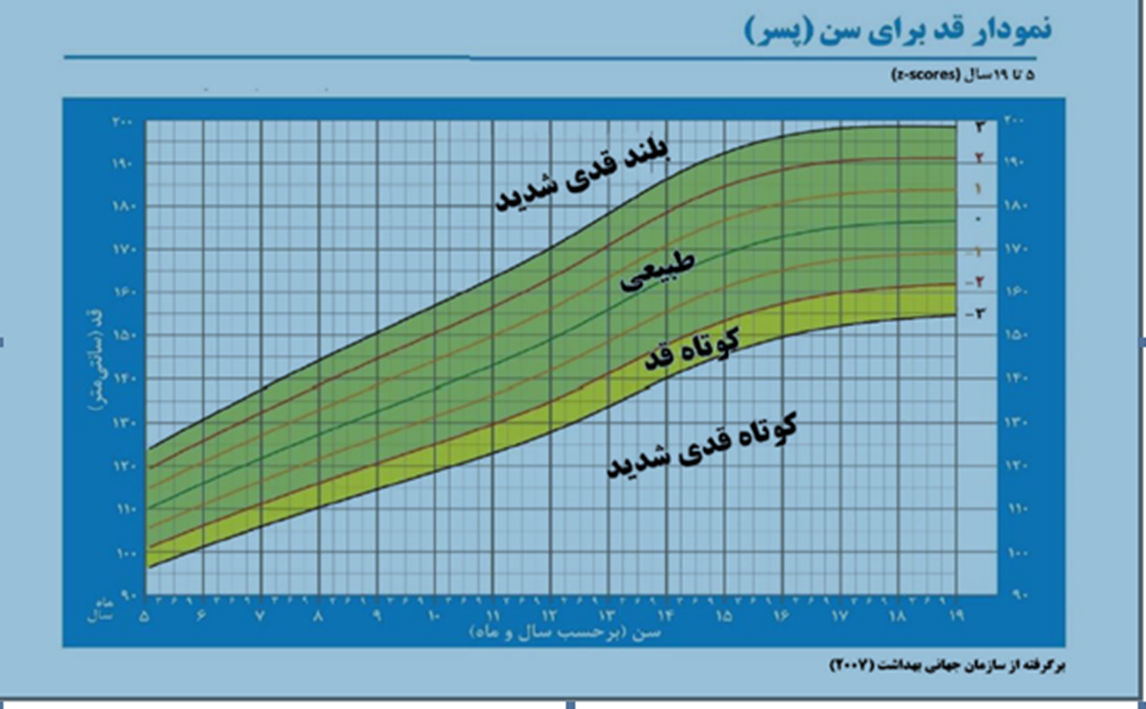 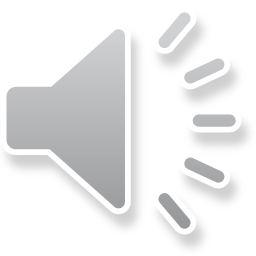 نیازهای غذایی و تغذیه سالم در کودک/ نوجوان 5-18 سال:

انرژی در این سنین به دلیل سرعت رشد، تامین انرژی مورد نیاز در کودک/ نوجوان بسیار ضروری است. میزان انرژی مورد نیاز این گروه سنی، به دلیل تفاوت در اندازه بدن، میزان تحرک و سرعت رشد در دختران و پسران متفاوت است و هر چه میزان تحرک و فعالیت بدنی کودک/ نوجوان بیشتر باشد به انرژی بیشتری نیاز دارد. نوجوانانی که در معرض خطر بالاتر دریافت نا کافی انرژی قرار دارند عبارتند از نوجوانانی که رژیم کم کالری دارند یا به دفعات دریافت کالری خود را محدود میکنند تا وزنشان کاهش یابد، افرادی که در خانوارهای ناامن غذایی زندگی میکنند،
نوجوانانی که در خانه های موقت یا خیابان زندگی میکنند، نوجوانانی که از داروهای غیر مجاز کاهش 41 اشتها یا جانشین شونده غذا استفاده میکنند و نوجوانانی که دارای بیماریهای مزمن مانند بیماری کرون، سیستیک فیبروز یا تحلیل عضلانی هستند. در مورد دریافت زیاد انرژی از طریق چربی و قند اضافه در رژیم غذایی در نوجوانان نگرانی هایی وجود دارد. مشاوره در ارتباط با دریافت زیاد انرژی در نوجوانان باید بر دریافت کالری به خصوص از قند افزوده در مواد غذایی تا کید داشته باشد.
پروتئین:
 پروتئین برای نگهداری، ترمیم بافتها، ساختن سلولها و بافتهای جدید مورد نیاز است. ترکیبی از پروتئین حیوانی و گیاهی به شرط آنکه انرژی دریافتی کودک/ نوجوان کافی باشد میتواند نیاز بدن را برای رشد تأمین نماید. توصیه میشود حتی الامکان پروتئین حیوانی مانند پروتئین موجود در شیر، گوشت و تخم مر غ که پروتئین با کیفیت خوب محسوب میشوند در برنامه غذایی روزانه کودک/ نوجوان گنجانده شود.
حداقل یک سوم تا نصف پروتئین دریافتی باید از پروتئین حیوانی باشد. در صورتی که در میان وعده نان، پنیر و شیر مصرف شود، بخشی از پروتئین مورد نیاز این سنین تأمین میشود. در نوجوانی نیاز پروتئین بر حسب درجه بلوغ جسمی متفاوت میباشد. مقدار توصیه شده دریافت پروتئین DRI- Intake Recommended Dietary )برای رشد کافی در دوره بلوغ و تعادل مثبت ازت برآورد شده است. نیاز واقعی به پروتئین را بر اساس کیلوگرم وزن بدن در دوران بلوغ میتوان بهتر تعیین کرد که بدین ترتیب تفاوتهای میزان رشد و تکامل در نوجوانان در نظر گرفته میشود
کربوهیدرات و فیبر :
نیاز نوجوانان به کربوهیدرات حدود 130 گرم در روز میباشد. نیاز به کربوهیدرات مانند بسیاری از مواد مغذی بر اساس نیاز بزرگسالان برآورده شده است و به عنوان نقطه شروع برای تعیین نیاز واقعی کودکان و نوجوانان باید از آن استفاده شود. نوجوانانی که خیلی فعال هستند یا رشد زیادی دارند نیاز به کربوهیدرات اضافه برای تامین دریافت کافی انرژی دارند. در حالی که نوجوانانی که غیر فعال هستند و حرکات آنها به طور دائمی محدود شده است، نیاز به کربوهیدرات کمتری دارند. دانه کامل غلات منبع ترجیحی کربوهیدراتها هستند زیرا ویتامین ها، عناصر معدنی و فیبر را تامین میکنند.
دریافت فیبر در نوجوانان پایین میباشد که به علت دریافت کمتر دانه کامل غلات، میوه ها و سبزیها است. دریافت کافی فیبر در کودک/ نوجوان: 31 گرم در روز برای پسران 9-13 سال 38 گرم در روز برای پسران 14-18 سال 26 گرم در روز برای دختران 9-18 سال این مقادیر بر اساس محاسباتی است که نشان میدهد دریافت 14 گرم فیبر به ازای 1000 کیلوکالری انرژی محافظت مناسبی از ابتلاء به بیماریهای قلبی- عروقی و سرطان فراهم میکند. نوجوانانی که نیاز به دریافت انرژی کمتر به علت محدودیت فعالیت دارند ممکن است نیاز کمتری به فیبر داشته باشند.
چربی توصیه میشود که دریافت چربی بیش از %30-35 و دریافت اسیدهای چرب اشباع شده بیش از %10 کل دریافتی نباشند. با این حال توصیه های خاصی برای دریافت اسیدهای چرب امگا 6 و 3 صورت گرفته است تا از دریافت کافی اسیدهای چرب ضروری برای تامین رشد و تکامل و کاهش خطر بیماریهای مزمن در سالهای بعد در نوجوانان اطمینان حاصل گردد.
ویتامینها و املاح معدنی:
 در نوجوانی نیاز به ریز مغذیها برای حمایت از رشد و تکامل جسمی افزایش مییابد. همچنین، مواد مغذی ضروری در سنتز بافت بدون چربی و گلبولهای قرمز خون به خصوص مهم میباشند. ویتامینها و عناصر مواد معدنی برای سنتز پروتئین، RNA و DNA در مقادیر زیاد در دوره جهش رشد ضروری میباشند و بعد از تکمیل بلوغ جسمی این نیاز کاهش مییابد. نیاز به ویتامینها و عناصر معدنی موثر در تشکیل استخوان در نوجوانی و ورود به بزرگسالی افزایش مییابد زیرا کسب چگالی استخوان تا انتهای بلوغ کامل نمی شود. به طور کلی نوجوانان پسر به مقادیر بیشتری از اکثر ریزمغذیها به جز آهن در دروان بلوغ نیاز دارند. دریافت ریزمغذیها در دوران نوجوانی در بیشتر زیر گروههای نوجوانان به خصوص دختران نا کافی است
ویتامینها و املاح از طریق شش گروه غذایی اصلی در برنامه غذایی روزانه باید به بدن برسند. در هرم غذایی ایران گروههای غذایی و مقدار واحد مورد نیاز این گروه سنی نشان داده شده است. برخی از ویتامینها و املاح معدنی در دوران رشد نقش اساسی دارند و کمبود آنها موجب اختلال رشد کودک نوجوان میشود. شایعترین کمبودهای ویتامینی در این دوران، کمبود ویتامین A و D و شایعترین کمبودهای املاح شامل کمبود ید، آهن، روی و کلسیم است
انواع سوءتغذیه :
انواع مختلف سوءتغذیه به دلیل کمبود دسترسی به مواد غذایی، رعایت نکردن بهداشت مواد غذایی وجود آلاینده ها در مواد غذایی در زنجیره غذا از مزرعه تا سفره، اسهال و سایر بیماریهای عفونی و انگلی، عادت و باورهای نادرست غذایی، بدخوری و پرخوری، بی سوادی، ناآ گاهی تغذیه ای، فقر، اهمیت ندادن به زنان و نقش آنها، نبودن ذخایر آب سالم و خدمات بهداشتی و مانند آن ایجاد میشود.
انواع سوءتغذیه در اثر تغذیه نادرست و نا کافی به اشکال زیر مشاهده میشود:
لاغری
 اضافه وزن و چاقی 
کمبود ریز مغذیها
کوتاه  قدی
کوتاه قدی Stunting :
شاخص کوتاه قدی تغذیهای با اندازه گیری قد کودک/ نوجوان برای سن و مقایسه آن با استاندارد تعیین میشود. درکودک/نوجوان، شاخص کوتاه قدی با زد اسکور کمتر از score-Z-2 و کوتاه قدی شدید با زد اسکور کمتر score-Z-3 تعریف شده است.
لاغریT:
 لاغری بر اساس شاخص BMI برای سن و مقایسه آن با استاندارد تعیین میشود. در کودک/ نوجوان، شاخص الغری با زد اسکور کمتر ً ناشی از یک واقعه شدید اخیر مانند کاهش از score-Z-2 و لاغری شدید با زد اسکور کمتر از score-Z -3 تعریف شده است و معمولا شدید دریافت غذا و یا بیماری است که منجر به کاهش وزن شدید میشود.
علل لاغری و لاغری شدید با سوءتغذیه زمان حال ارتباط مستقیم دارد. افراد لاغر در معرض کمبودها و بیماریها قرار میگیرند که برخی مانند کمبود ریز مغذیها و عوارض آن مانند کم خونی، کمبود کلسیم و پوکی استخوان، کمبود روی و... ضعف سیستم ایمنی و بدنبال رخداد بیشتر بیماری ها، طولانی شدن مدت بیماری، خستگی، ضعف جسمی، کاهش کارایی جسمی و تمرکز حواس میباشد.
در این افراد ضمن انجام برر سیهای لازم توسط پزشک و شناسایی علت لاغری و کوتاه قدی، برای مراقبتهای تغذیه ای لازم است موارد زیرتوسط کارشناس تغذیه آموزش داده شود: دفعات وعده های غذایی را به 5 تا 6 وعده در روز افزایش دهند. 43 تنوع غذایی را رعایت کرده و در برنامه غذایی روزانه از گروههای غذایی اصلی شامل نان و غلات، میوه ها، سبزی،ها شیر و لبنیات، گوشت و تخم مر غ، حبوبات و مغزها استفاده کنند. در وعده صبحانه غذاهای پر کالری مثل عسل، مربا، کره، خامه، سرشیر و شیره مصرف شود.
در میان وعده ها از کیک، بیسکوئیت، بستنی، شیرپاستوریزه پرچرب، نان و پنیر و خرما، سیب زمینی پخته، میوه های تازه و خشک، انواع مغزها (پسته، بادام، فندق و...) استفاده کنند. روزانه از گروه نان، برنج و ما کارونی بیشتر استفاده کنند. همراه با وعده های غذایی، از سالاد و سبزیها و روغن زیتون استفاده کنند. همراه با غذا میتوانند زیتون مصرف کنند. در صورت بی اشتهایی، از انواع چاشنیها مثل آب نارنج، لیمو ترش، آبغوره و سبزیهای معطر جهت تحریک اشتها استفاده می شود
اضافه وزن و چاقی   Obesity & Overweight بر اساس شاخص نمایه توده بدنی برای سن  Age for BMI و مقایسه آن با استاندارد تعیین میشود. در کودک/     نوجوان، شاخص اضافه وزن با   Score-Z بالاتر از +1 و شاخص چاقی با زد اسکور بالاتر از score-Z+2 تعریف شده است. چاقی دوران کودکی و نوجوانی به سلامت جسمی، روانی و اجتماعی کودک/ نوجوان آسیب میزند و به عنوان عامل خطر بیماریهای غیروا گیر در بزرگسالی محسوب میشود.
اضافه وزن و چاقی در کودک/ نوجوان یکی از مهمترین عوامل خطرساز برای کبد چرب، فشار خون بالا، دیابت و چربی خون بالا است. عادات غذایی غلط از جمله مصرف بی رویه فست فودها سوسیس، کالباس، همبرگر، پیتزا، سیبزمینی سرخ کرده، چیپس، غذاهای چرب و سرخ شده، نوشابه های گازدار و سایر نوشیدنیهای شیرین که حاوی مقدار زیادی قند هستند.  شیرینی و شکلات، مصرف کم سبزیها، میوه ها و بی تحرکی از دلایل مهم اضافه وزن و چاقی در کودک نوجوان میباشد
شاخص نمایه توده بدنی برای سن
هر دانش آموزی علاقه مند است بداند از نظر وضعیت جسمانی و رشد بدن در مقایسه با سایر همسالان چگونه است. برای این کار از شاخصی به« نام نمایه توده بدنی(BMI) استفاده میشود. بر اساس این شاخص، وضعیت رشد وزنی دانش آموز به لاغری شدید؛ لاغر، طبیعی؛ اضافه وزن و چاق تقسیم بندی میشود.
شاخص های آنتروپومتریک بزرگسالان
شاخص ارزیابی نمای توده بدنیBMI ))از نظر وضعیت جسمانی است. بر اساس این شاخص افراد به 4 گروه لاغر، در محدوده وزن طبیعی، دارای اضافه وزن و چاق   (درجات 1و2و 3 )طبقه بندی می شوند.
نحوه اندازه گیری صحیح قد:
متری را از فاصله 50 سانتی متری زمین به صورتی که صفر آن پایین باشد روی دیوار نصب کرده، به دیوار تکیه دهید؛ به نحوی که پشت پایتان، باسن، کتف و پس سرتان بر دیوار مماس باشد و از فردی دیگر بخواهید بوسیله خط کش یا کتابی که به صورت افقی روی سرتان قرار داده عدد روی متر را بخواند. آن را با 50 جمع کنید تا اندازه قدتان را بدست آورید.
نحوه اندازه گیری صحیح وزن:
بهتر است صبح ها بعد از تخلیه مثانه و قبل از صرف صبحانه و در صورت مقدور نبودن در یک زمان ثابت از روز اینکار انجام شود. در زنان معمولا قبل از شروع عادت ماهانه مقداری اضافه وزن وجود دارد. بهتر است اندازه گیری وزن تا پایان این دوره به تعویق افتد. اندازه گیری وزن بلافاصله بعد از انجام فعالیت های ورزشی (به دلیل تغییرات در آب بدن) و در شب بدلیل مصرف آب و مواد غذایی مناسب نمی باشد. اندازه گیری ماهانه وزن را در یک روز و ساعت معین و با حداقل لباس انجام دهید. از یک وزنه ثابت و قابل اطمینان برای وزن کردن استفاده کنید و آن را روی سطح سفت و هموار قرار دهید.
محاسبه نمایه توده بدنی
روش 1- برای محاسبه نمایه توده بدنی ابتدا اندازه قد به متر را در خودش ضرب کرده؛ سپس اندازه وزن به کیلوگرم را بر مجذور قد تقسیم کنید تا  BMI  شما بدست آید. سپس با استفاده از جدول زیر، طبیعی یا غیر طبیعی بودن آن را مشخص نمایید. 
طبقه بندی                                BMI 
لاغری                               کمتر از 18/5                                   
طبیعی                                  24/9-18/5
قد×قد/ وزن (کیلو گرم)BMI=
اضافه وزن                   9  /29-25                     
چاقی درجه 1                34/9-30
چاقی درجه 2            39/9-35
چاقی درجه 3           40 و بیشتر
روش 2- برای سهولت محاسبه BMI می توانید از نوموگرام استفاده کنید .با مشخص کردن عدد قد روی خط کش سمت چپ نوموگرام و سپس تعیین عدد وزن روی خط کش سمت راست نوموگرام و در نهایت وصل کردن این دو نقطه علامت گذاری شده به هم و مشخص کردن نقطه تلاقی این خط با خط کش وسط، عدد BMI،بدست می اید بر اساس طبقه بندی بالای جدول می توانید از وضعیت BMI مطلع شوید
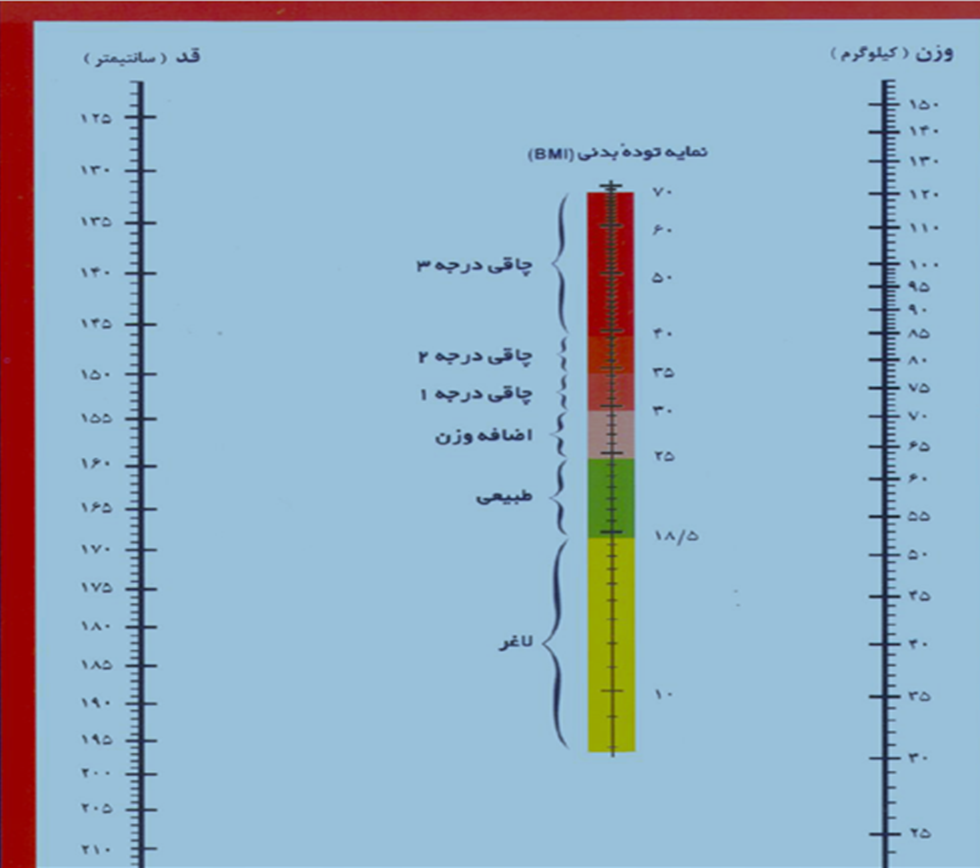 اندازه گیری دور کمر
برای اندازه گیری دور کمر در خانم ها و آقایان به ترتیب زیر عمل کنید: 
 ناحیه کمر باید بدون لباس باشد. از متر نواری برای اندازه گیری استفاده کنید. 
فرد باید صاف و در حالی که دستها آزادانه در دو طرف بدن قرار گرفته و پاها حدود 25 تا 30 سانتی متر از هم فاصله دارد بایستد. 
 حد فاصل بین آخرین دنده)دنده دهم(و برجستگی استخوان لگن علامت گذاشته می شود و دور کمر در این خط اندازه گیری می شود. 
 از فرد بخواهید که یک دم انجام بدهد و سپس بازدم و در همین لحظه دور کمر را بخوانید. 
 یک بار دیگر اندازه گیری را انجام دهید. فاصله بین دو عدد نباید بیشتر از 0/5سانتیمتر باشد.
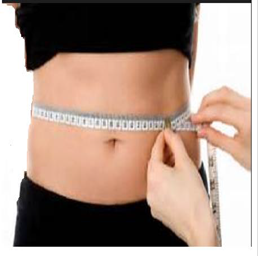 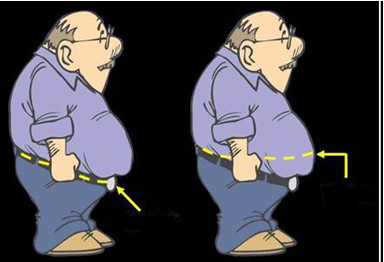 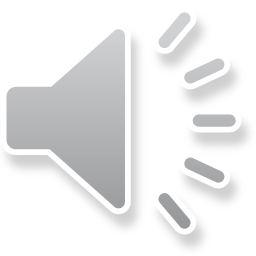 خلاصه و نتیجه گیری
ارزیابی رشد کودکان شامل اندازه گیری قد ،وزن و مقایسه آن با استانداردهای رشد می باشد که اقدام به موقع کارکنان بهداشتی در اختلالات وزن ، تشخیص به موقع و ثبت علل تاخیر رشد است .شاخصهای آنتروپومتریک یکی از مهم ترین شاخص ها برای ارزیابی قدو وزن در کودکان ، نوجوانان ، بزرگسالان است که در بعضی موارد ضرورت دارد که پایش از طریق اندازه گیری این شاخص در گروههای مختلف سنی صورت گیرد که در این قسمت به صورت نظری و عملی بحث گردیده است .
شاخص های آنتروپومتریک دوران بارداری
تمام زنان در دوران بارداری در هر شرایط تغذیه ای که باشند (کم وزن، طبیعی، دارای اضافه وزن و یا چاق) باید افزایش وزن مناسبی داشته باشند. الگوی افزایش وزن به اندازه افزایش وزن اهمیت دارد. میزان افزایش وزن در طول ماههای مختلف دوره ی بارداری یکسان نیست. 
 وزن گیری مناسب مادر در سه ماهه اول، دوم و سوم بارداری تضمین کننده سلامت مادر و جنین در دوران بارداری و سالهای بعدی زندگی میباشد
وزن پیش از بارداری
وزن پیش از بارداری مهمترین شاخص جهت تعیین نمایه توده بدنی مادر است و حداکثر میتوان وزن تا سه ماه قبل از بارداری را به عنوان وزن پیش از بارداری ملاک عمل قرار داد؛ به شرط این که مادر در طی این سه ماهه تغییرات وزنی واضحی(بیش ازحالت معمول)نداشته باشد. ملاک ثبت وزن در پیش از بارداری، ثبت آن توسط تیم سلامت و کارکنان بهداشتی است
وزن گیری برای مادرهای باردار در تک قلویی
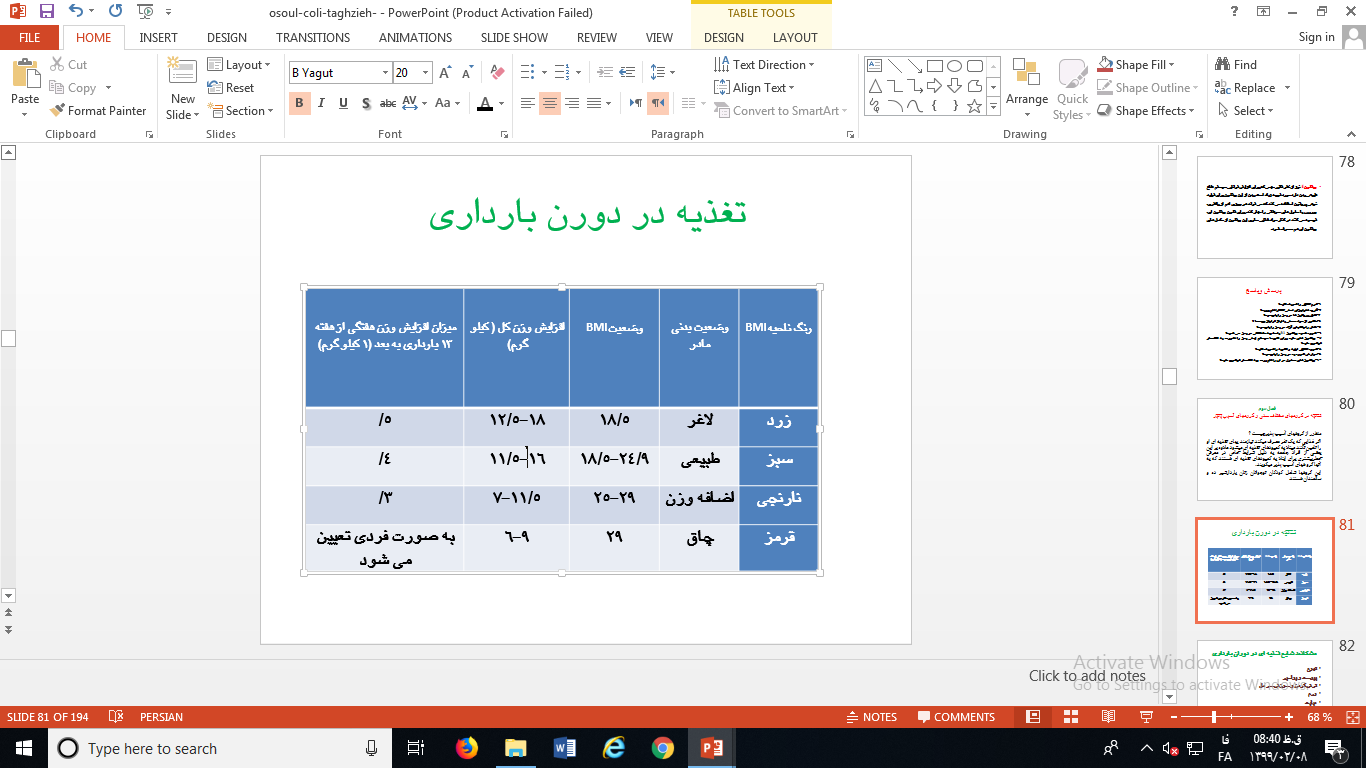 میزان افزایش وزن برای دختران نوجوان در بارداری تک قلویی بر اساس نمایه توده بدنی قبل از بارداری
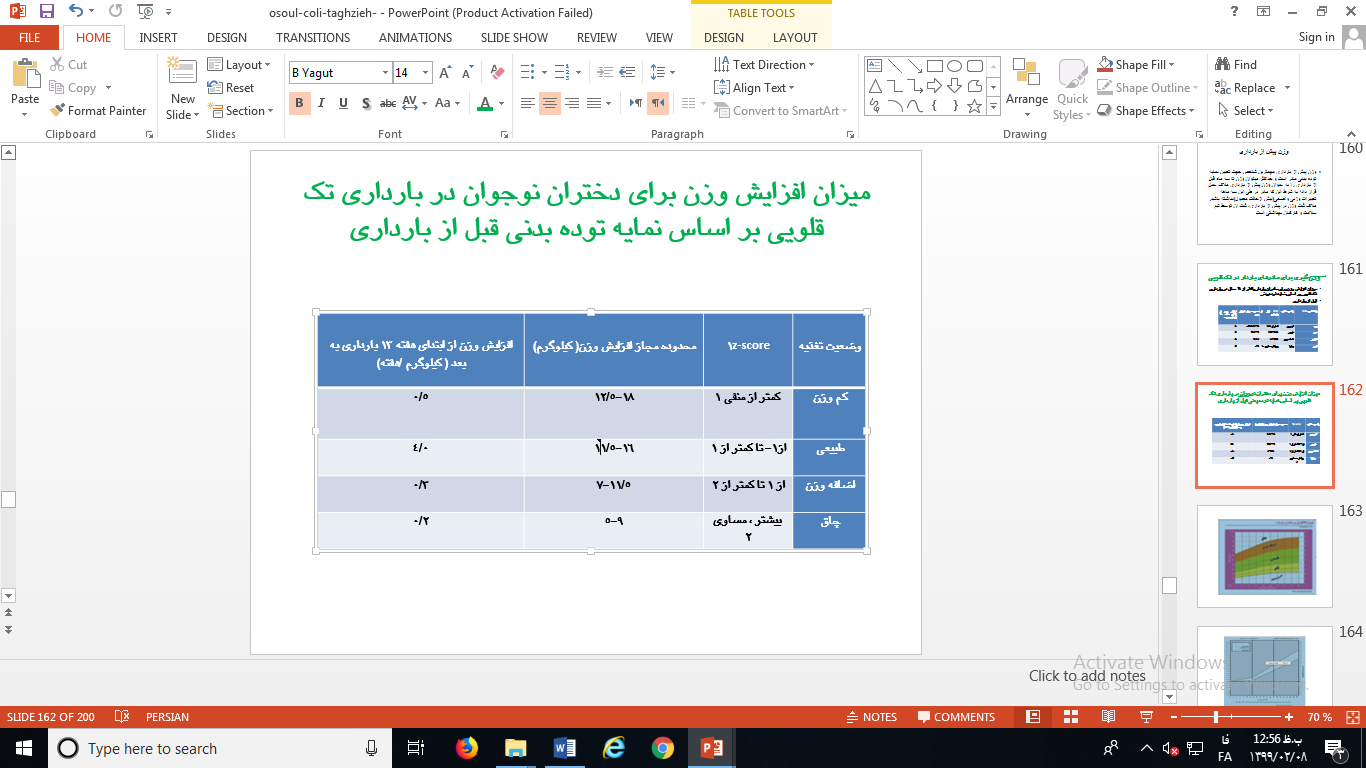 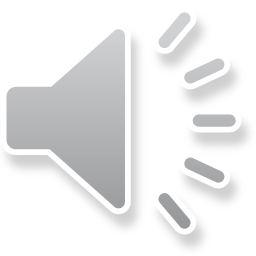 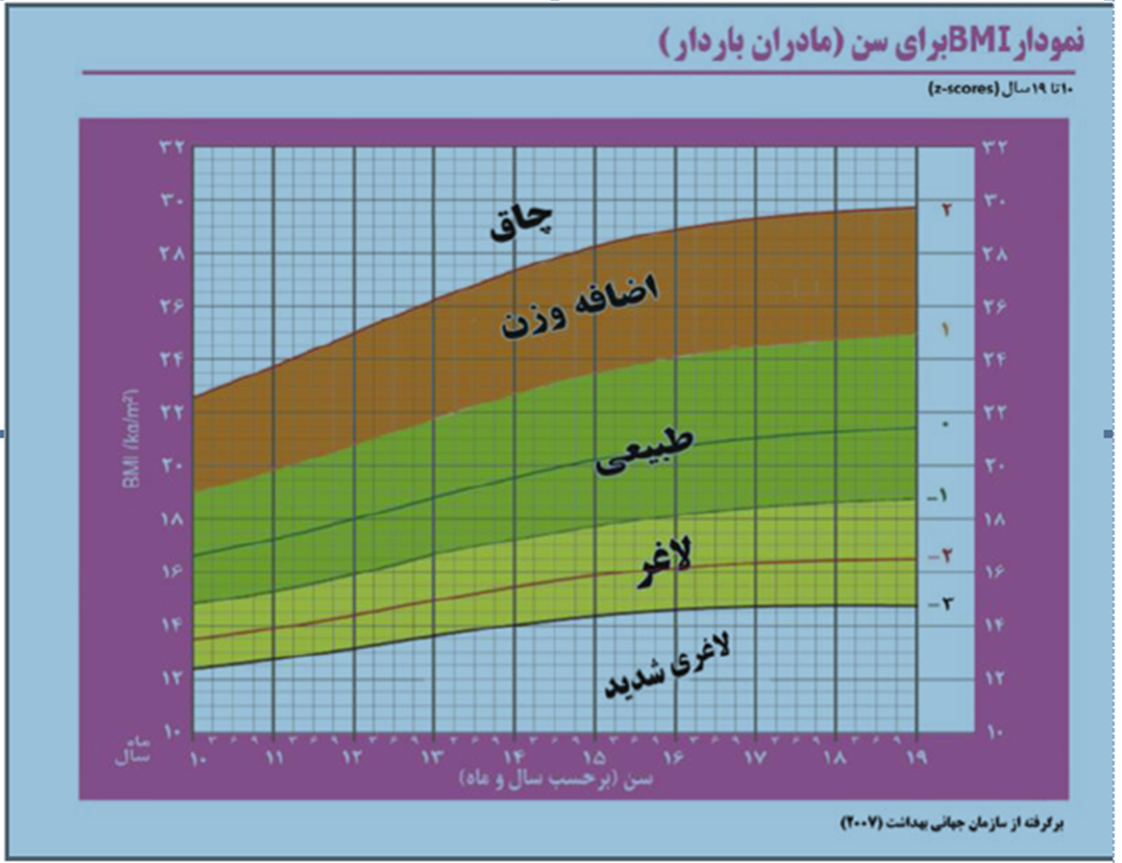 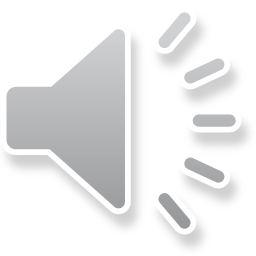 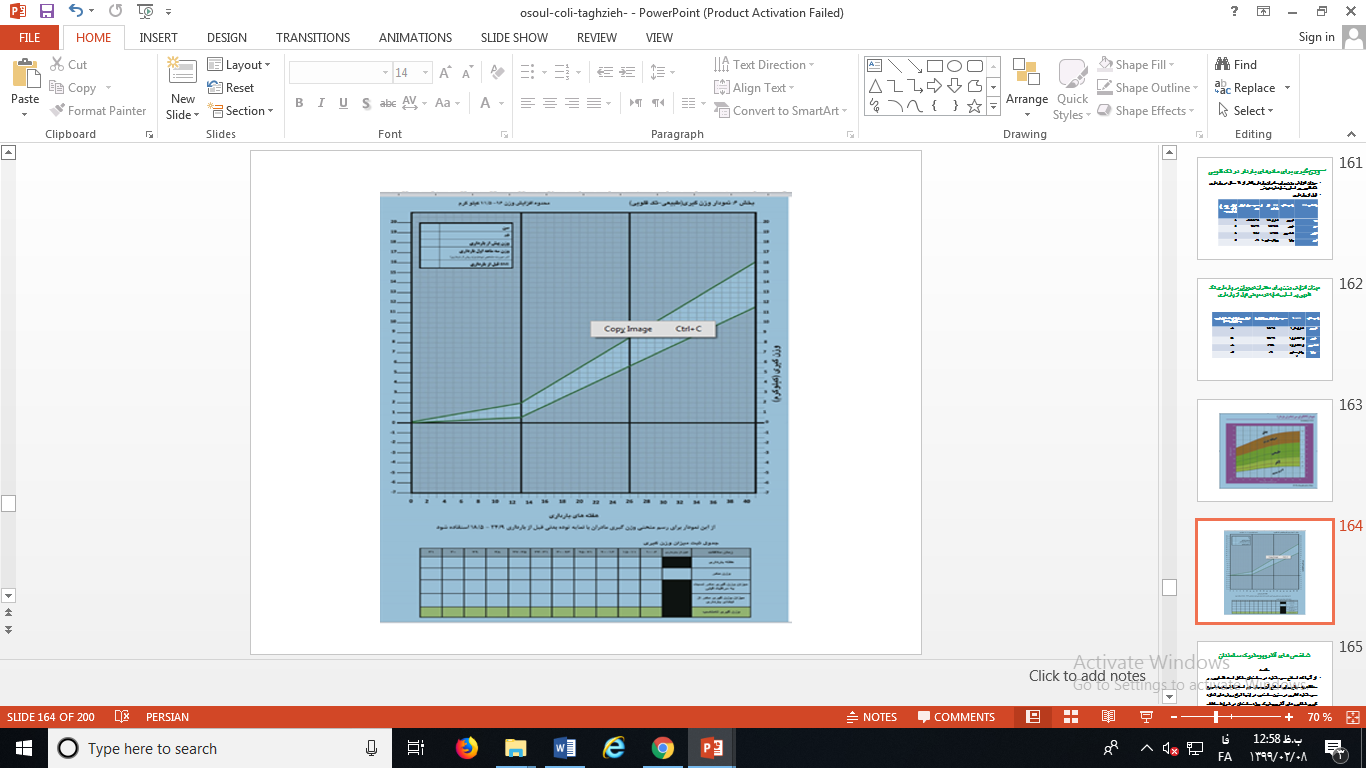 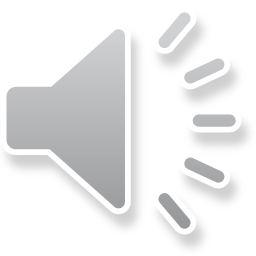 شاخص های آنتروپومتریک سالمندان
از آنجا که اصلاح سوء تغذیه در سالمندان مشکل است تشخیص و مداخله به موقع برای اصلاح آن بسیار مهم است. با توجه به شیوع سوء تغذیه لاغری در سنین سالمندی، در اینجا انواع روش های اندازه گیری شاخص های آنتروپومتریک ویژه سالمندان در شرایط مختلف جهت استفاده در وضعیت های مختلف، با توجه به محدودیت های اسکلتی این گروه سنی شرح داده شده است.
اندازه گیری دور ساق پا
شاخص اندازه دور ساق پا، در ارزیابی تغذیه ای سالمندان با نمایه توده بدنی کمتر از 21 پرسشنامه (MNA)مورد استفاده قرار می گیرد 
 باید توجه داشت که به علت تحلیل بافت عضلانی و یا خمیدگی پشت در سالمندان، نمایه توده بدنی که معیار قابل توجهی برای ارزیابی سوء تغذیه در سایر سنین است معیار دقیقی در این سنین نیست به همین علت معمولا از پرسشنامه مختصر شده MNA برای تشخیص سوء تغذیه در سالمندان استفاده می شود.
نحوه اندازه گیری دور ساق پا در حالت نشسته یا ایستاده
وزن فرد در حالت ایستاده باید روی هر دو پا به طور مساوی پخش شده باشد و در حالت نشسته ترجیحا پای چپ به طور آزاد آویزان باشد.
 از فرد بخواهید پاچه شلوار خود را بالا زده و ساق پا بطور کامل قابل دسترسی باشد.(در افرادی که پای چپ به هرعلتی آسیب دیده و غیر قابل ارزیابی است از پای راست استفاده شود)
 متر نواری را دور پهن ترین بخش ساق پا قرار داده و اندازه را یادداشت نمایید.
 بار دیگر دو اندازه گیری دیگر در دو ناحیه کمی بالاتر و پایین تر از محل اندازه گیری شده انجام دهید تا ازاندازه گیری اول خود مطمئن شوید.
نحوه اندازه گیری دور ساق پا در حالت خوابیده
فرد را در حالت طاقباز روی تخت بخوابانید و زانوی چپ او را در زاویه 90 درجه قرار دهید.
 متر نواری را دور بزرگترین قطر ساق پای چپ قرار دهید.
 نوار را به نرمی بکشید. نه آنقدر محکم که روی بافت فشار بیاورد.
 اندازه روی نوار را بخوانید و با دقت 1/0 سانتی متر بنویسید
 در اندازه گیری مجدد، نباید بیش از 5/0 سانتی متر اختلاف وجود داشته باشد
اندازه گیری ارتفاع زانو
از اندازه قد زانو (ارتفاع زانو) تنها در سالمندان جهت تخمین قد در مواردی که امکان اندازه گیری قد وجود ندارد یا به دلیل خمیدگی پشت قابل انجام نیست و یا برای تعیین تقریبی BMIدر مواردی که امکان اندازه گیری وزن سالمند وجود ندارداستفاده می شود. 
 اندازه گیری ارتفاع زانو با استفاده از کالیپر انجام می شود. در صورت عدم دسترسی به کالیپر می توان از خط کش و گونیا با رعایت زاویه 90 درجه در زانو و ساق پا استفاده کرد.
اندازه گیری ارتفاع زانو
برای اندازه گیری ارتفاع زانو در حالت نشسته، پاهای فرد باید با زاویه 90 درجه آویزان باشد. 
اندازه گیری ارتفاع زانو در حالت چمباتمه در فردی که در حالت چمباتمه قرار دارد و قادر به نشستن بر روی صندلی نیست، باید پای او را طوری قرار دهید که زانو وقوزک پا زاویه 90 درجه داشته باشند. این بهترین حالتی است که پای فرد کف دست شما قرار می گیرد. در این وضعیت می توانید به روش اندازه گیری ارتفاع زانو در حالت نشسته عمل کنید.
اندازه گیری ارتفاع زانو در حالت نشسته و چمباتمه
در فردی که در حالت دراز کش قرار دارد و قادر به نشستن نیست باید او را در حالت طاقباز قرار دهید طوری که کمر او صاف باشد و زانو با زاویه 90 درجه خم شده باشد.
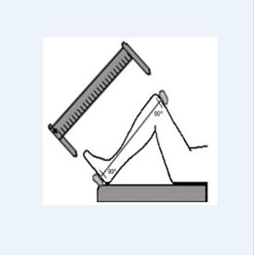 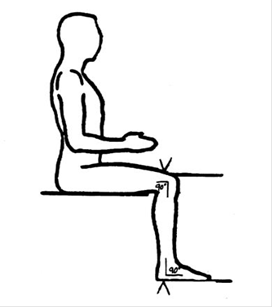 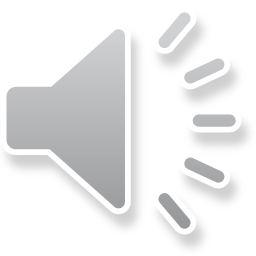 اندازه گیری محیط وسط بازو
در مواردی که امکان اندازه گیری وزن سالمند وجود ندارد از اندازه محیط وسط بازو برای تعیین تقریبی 
 اندازه گیری محیط وسط بازو به ترتیب زیر در فردی که در حالت نشسته یا درازکشیده به پشت قرار دارد انجام میشود.در صورت امکان و ترجیحاً از بازوی چپ بدون آستین لباس استفاده کنید. اندازه گیری در نقطه وسط بین برجستگی خارجی استخوان شانه و نوک آرنج انجام میشود.
برای اندازه گیری باید مراحل زیر درنظر گرفته شود:
بازوی چپ را خم کنید و نوک آرنج و برجستگی خارجی استخوان شانه را مشخص کرده و علامت بزنید.
 نقطه وسط بین نقاط علامت زده شده را مشخص کرده و علامت بزنید.
 سپس در حالیکه دست فرد به موازات بدن وی به حالت رها و شل قرار گرفته، محیط میانه بازو را از روی نقطه علامت زده شده، اندازه گیری کنید. برای این کار از متر نواری استفاده کنید.
دقت کنید که نوار کاملا مماس بر بازوی فرد باشد
دقت کنید که پوست و عضلات افراد دچار سوءتغذیه بسیار شل بوده و کوچکترین فشار اضافی میتواند باعث گردد تا محیط میانه بازو کمتر از حد واقعی اندازه گیری شود.
 بلافاصله عدد را خوانده و ثبت کنید.
 اندازه گیری را دو بار انجام دهید تا از صحت عدد قرائت شده اطمینان حاصل کنید.
 اندازه بدست آمده را در فرمول زیر قرار داده و وزن تقریبی را محاسبه نمایید.
محاسبه قد بر اساس  قد زانو تا پاشنه با استفاده از فرمول چاملا 





توضیح : واحد اندازه گیری قد و قد زانو سانتی متر و واحد اندازه گیری سن سال می باشد .
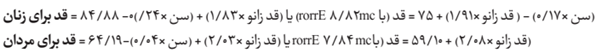 محاسبه وزن سالمندانی که قادر به ایستادن روی ترازو نیستند
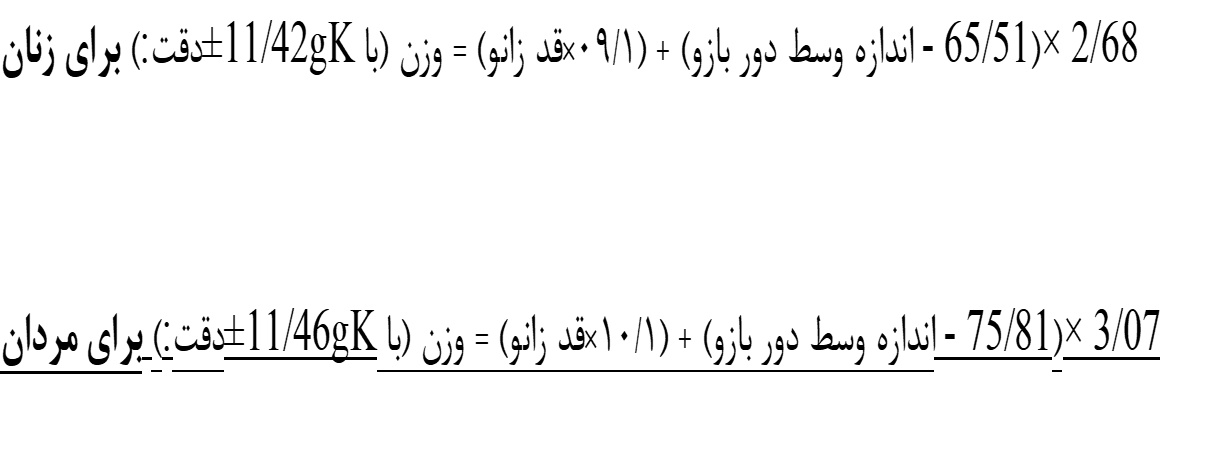 اختلالات تغذیه ای سالمند با نمایه توده بدنی کمتر از 21برای سالمند با نمایه توده بدنی کمتر از 21پرسشنامه  ام ان آ تکمیل می شود علل کاهش وزن و میزان تحرک سالمند و مشکلات عصبی و روانی و اندازه دور عضله ساق پا بررسی می شود .
توصیه و اقدامات درمانی ، ارجاع ، پیگیری
در صورت کسب امتیاز صفر تا 7 
آموزش تغذیه سالم
تاکید برای شرکت در کلاسهای آموزشی کارشناس تغذیه 
ارجاع به پزشک جهت انجام بررسی ه و اقدامات پزشکی
ارجاع به کارشناس تغذیه جهت اجرای مراقبت های تغذیه ای 
مراقب باید سالمند را از نظر مراجعه به کارشناس تغذیه پیگیری نماید
درصورت کسب امتیاز 8تا11
آموزش تغذیه برحسب مشکل توسط مراقب سلامت 
تاکید برای شرکت در کلاسهای آموزش گروهی 
ارجاع به پزشک جهت انجام بررسی ها و اقدامات پزشکی
ارجاع به کارشناس تغذیه جهت انجام مراقبتهای تغذیه ای
مراقب باید سالمند را از نظر مراجعه به کارشناس تغذیه پیگیری کند
درصورت کسب امتیاز 12تا14
آموزش الگوی تغذیه سالم 
تاکید برای شرکت در کلاسهای آموزشی کارشناس تغذیه
پیگیری برای مراجعه 3ماه بعد و کنترل وزن و ارزیابی
درصورت ابتلاء سالمند به دیابت ، فشارخون بالا، دیس لیپیدمی
آموزش تغذیه برحسب مشکل توسط مراقب سلامت 
تاکید برای شرکت در کلاسهای آموزش گروهی کارشناس تغذیه
ارجاع به پزشک جهت انجام بررسیها و اقدامات پزشکی
ارجاع به کارشناس تغذیه جهت اجرای مراقبتهای تغذیه ای 
مراقب باید سالمند را از نظر مراجعه به کارشناس تغذیه پیگیری نماید
نکته مهم 
کلیه سالمندان مبتلا به بیماریهای دیابت ، پره دیابت ، دیس لیپیدمی ، پرفشاری خون ، و سوء تغذیه چاقی و لاغری پس از غربالگری توسط مراقب سلامت یا بهورز در صورت تشخیص قطعی ، ارجاع به کارشناس تغذیه هزمان با ارجاع به پزشک صورت می گیرد. در صورت شک به تشخیص و یا قطعی نبودن، سالمند ابتدا به پزشک و سپس از سوی پزشک ارجاع به کارشناس تغذیه ارجاع می شود .
خلاصه و نتیجه گیری
شاخصهای آنتروپومتریک یکی از مهم ترین شاخص ها برای ارزیابی قد وزن مادران باردارو سالمندان است که در بعضی موارد ضرورت دارد که پایش از طریق اندازه گیری این شاخص در گروههای مختلف سنی صورت گیرد که در این قسمت به صورت نظری و عملی بحث گردیده است .
آشنایی با برنامه ها و دستورالعمل های تغذیه ای وزارت بهداشت
مدیریت تغذیه در بیماری های غیر واگیر شایع و اصول رژیم درمانی
دیابت چیست؟
این بیماری یک نوع اختلال در سوخت و ساخت بدن است به طوریکه بدن قادر به استفاده کامل از قند نمیباشد.دیابت یک بیماری خاموش ولی پیشرونده است که به تدریج تمامی بافت های بدن را درگیر میکند و ممکن است فرد دیابتی سالها از ابتلا خود به بیماری بیخبر باشد. از علائم اولیه دیابت،پرخوری،تشنگی،کاهش وزن و پر ادراری را میتوان نام برد.
دیابت به سه شکل زیر دیده میشود:
دیابت نوع1
دیابت نوع2
دیابت بارداری
به بیماران مبتلا به دیابت و برای پیشگیری از دیابت نکات زیر باید آموزش داده شود:
-غذا در دفعات زیاد و حجم کم استفاده شود
-مصرف نام های سفید و برنج کاهش یافته و نان های سبوس دار و حبوبات جایگزین آنها شود.
-حداقل5 واحد از میوه ها  و سبزی ها در روز استفاده شود.
-
مصرف روغن های جامد ،غذاهای آماده و سرخ شده و همچنین چربی های موجود در منابع غذائی حیوانی(کره،خامه،گوشت قرمز و فراورده های آن)کاهش داده شود
-دریافت نمک و غذاهای شور و کنسرو شده کاهش یابد.
-مصرف قندهای ساده کاهش یابد.
-اینکه گفته میشود((فرد دیابتی به هیچ وجه نباید برنج یا سیب زمینی یا میوه مصرف نماید)) یا ((مواد غذایی تلخ باعث کاهش قند خون می شوند)) از باورهای غلط در جامعه میباشد و نباید بدان ها توجه نمود.
پرفشاری خون چیست؟
فشارخون بالا به افزایش فشارخون سیستولی(140میلی مترجیوه و بالاتر) و فشارخون دیاستولی (90میلیمتر جیوه و بالاتر) یا یکی از هردو حالت اطلاق میشود.
معیار تشخیص پر فشاری خون برای افراد سنین 18 سال و بالا تر:

فشارخون طبیعی: فشارخون سیستول حدا کثر( کمتر از 120 میلی متر جیوه) و دیاستول حداقل( کمتر از 80 میلی متر جیوه، )فشار خون طبیعی محسوب میشود.
پرفشاری خون اولیه: افرادی که فشار خون ما کزیمم آنها بین 120 تا 140 میلی متر جیوه یا فشار خون مینیمم آنها بین 80 تا 90 میلی متر جیوه است در معرض خطر ابتلا  به فشار خون بالا  هستند. پرفشاری خون در افراد مبتلا به دیابت یا بیماری مزمن کلیه: فشارخون مساوی و یا بیش از 130/80 میلی متر جیوه، فشار خون بالا محسوب میشود. 
فشار خون در سنین بین 40 تا 70 سال: باال رفتن فشار خون سیستول ( به اندازه 20 میلیمتر جیوه )یا افزایش فشارخون دیاستول حداقل( به اندازه 10 میلیمترجیوه، )فرد را 2 برابر بیشتر در معرض خطر عوارض ناشی از فشار خون بالا قرار میدهد.
عوامل مؤثر در ایجاد فشارخون بالا:
ارث: در صورت ابتلا یکی از اعضای خانواده به فشارخون بالا، احتمال ابتلا سایر اعضای خانواده زیاد است.
سن: با افزایش سن احتمال بروز فشار خون بالا بیشتر میشود. 

چاقی: افرادی که وزن بالاتر از حد طبیعی دارند، شانس بیشتری برای ابتلا به فشار خون بالا دارند. پرفشاری خون در افراد چاق ۲ تا ۶ برابر بیش از افرادی است که اضافه وزن ندارند.
قرصهای ضدبارداریهای خورا کی: بانوانی که از قرص ضدبارداری خورا کی استفاده میکنند، شانس بیشتری برای ابتلاء به فشارخون بالا دارند. مخصوصا اگر همزمان سیگار بکشند.

جنس: پرفشاری خون در مردان تا سن 45 سالگی شایعتر است. در 45 تا 54 سالگی خطر در دو جنس برابر است. 
از سایر عوامل فشار خون میتوان به فعالیت بدنی کم، مصرف الکل، مصرف زیاد نمک، استرس و فشار عصبی نام برد که بر افزایش فشار خون موثر است.
به بیماران مبتلا به فشار خون بالا و بیماریهای قلبی و برای پیشگیری از افزایش فشار خون نکات زیر باید آموزش داده شود:

با تغییرات ساده در سبک زندگی مانند کاهش چربی و نمک رژیم غذایی و فعالیت بدنی منظم میتوان سطح احتمال بروز بسیاری از بیماریها از جمله دیابت و بیماریهای عروق کرونر قلب را کاهش داد.

برای پیشگیری از فشار خون بالا به میزان سدیم درج شده برروی برچسبهای بسته های مواد غذایی باید دقت شود.
از ابتدا ذائقه کودک خود را باید به غذاهای کم نمک عادت داد
.
فشارخون بر اثر چاقی بالا میرود زیرا افزایش وزن، سبب افزایش کار قلب میشود در نتیجه کاهش وزن در کنترل فشار خون موثر میباشد.

از مصرف دخانیات اجتناب شود زیرا استعمال دخانیات باعث افزایش ضربان قلب، خطر ابتلا به فشار خون بالا ، گرفتگی عروق و ایجاد 
حمله قلبی و سکته میشود.
.
در میان وعده ها ا به جای مصرف چیپس و پفک، چوب شور و سایر تنقلات  پرنمک، از مغزها )بادام، پسته، فندق، گردو از نوع بونداده و خام(، ماست کم چرب، ذرت بدون نمک، انواع سبزی )کاهو، جعفری و..( که دارای منیزیم) هستند استفاده شود.

برخی سبزیها مثل چغندر، هویج، کلم پیچ، اسفناج، کرفس، شلغم و انواع کلمها سدیم زیادی دارند و بهتر است مصرف آنها محدود شود.
از غلات، نان و ما کارونی تهیه شده ازگندم کامل (سبوس دار)به دلیل داشتن فیبر و ویتامین استفاده شود.

در برنامه غذایی روزانه از میوه ها، سبزیها، حبوبات و غلات، زردآلو، گوجه فرنگی، هندوانه، موز، سیب زمینی، آب پرتقال و گریپ فروت که منابع خوبی از پتاسیم هستند بیشتر استفاده شود. در صورتی که بیمار داروی اسپیرونولاکتون مصرف میکند باید در مصرف میوه و سبزیها احتیاط شود. 

مصرف روغنها کاهش داده شود و بجای استفاده از روغن هایی با منبع حیوانی مانند پیه، دنبه و کره، انواع روغنهای گیاهی مایع مانند روغن زیتون، روغن سویا یا کلزاجایگزین شوند.
مصرف مواد غذایی حاوی اسید چرب اشباع و کلسترول (گوشت قرمز، لبنیات پر چرب، زرده تخم مر غ)را در برنامه غذایی روزانه کاهش داده و گوشت ماهی، مر غ و سویا جایگزین شوند.

پوست مر غ حاوی مقدار زیادی چربی است و باید قبل از طبخ، پوست مر غ کامل جدا شود.

کمبود کلسیم موجب افزایش فشارخون و در نتیجه ابتلاء به بیماریهای قلبی عروقی میشود. با مصرف روزانه 2-3 واحد از گروه شیر و لبنیات کلسیم مورد نیاز بدن تامین میشود. 
نان لواش، نان با گت، نان ساندویچی و بطور کلی نانهایی که با آرد سفید تهیه شده اند و فاقد سبوس هستند کمتر مصرف شوند. بهترین نان از نظر میزان سبوس، نان سنگک و نان جو است.
کلسترول چیست؟

کلسترول یک ماده طبیعی است که در بدن ساخته میشود. %75 کلسترول بدن که در جریان خون قرار دارد توسط کبد ساخته شده و %25 باقیمانده توسط غذاها به بدن وارد میشود.
افزایش سطح کلسترول خون برای سلامت انسان مضر است ولی سطح طبیعی آن برای  ساخته شدن سلولها و هورمونها و در نتیجه ادامه زندگی انسان لازم است.
به بیماران مبتلا به چربی خون بالا و برای پیشگیری از افزایش چربی خون نکات زیر را آموزش دهید:
رژیم غذایی پر فیبرداشته باشند.
مصرف زیاد سبزی و میوه، غلات کامل، حبوبات و دانه ها باعث کاهش LDL و همچنین کاهش وزن میشود. 
برای کاهش LDL، مصرف چربیهای اشباع را باید کاهش دهند.

برای کاهش دریافت اسید چرب ترانس، از مصرف غذاهای سرخ کرده و فست فودها اجتناب کنند.
مغز دانه ها به کاهش کلسترول خون کمک میکند. البته باید در نظر داشت که به دلیل کالری بالا موجب اضافه وزن و چاقی شده و تعادل در مصرف آنها را باید رعایت کنند. 
روغن های غیر اشباع مانند کانولا، زیتون و آفتابگردان سبب کاهش LDL میشود؛ اما به هر حال به دلیل کالری بالا باید تعادل رعایت شود.
مصرف گوشت قرمز را باید کاهش داده و مصرف ماهی و گوشت بدون چربی ما کیان افزایش داده شود.
تمام چربیهای گوشت قرمز و پوست مر غ را قبل از پخت باید جدا کرد.
غذاها بهتر است بجای سرخ کردن، با روش آب پز، بخارپز، تنوری و یا کبابی تهیه شوند.
ماهیهای چرب مانند سالمون، ماهی آزاد، قزل آلا و کپور که حاوی امگا 3 بالایی هستند سبب کاهش تری گلیسرید خون و تنظیم HDL میشوند.
عدم استعمال دخانیات سبب کاهش HDL و کاهش خطر بیماریهای قلبی عروقی و سکته میشود.
پیروی از یک برنامه منظم برای ورزش، سبب افزایش HDL و کاهش LDL میگردد (40 دقیقه ورزش مانند قدم زدن، شنا، دوچرخه سواری به تعداد 3 تا 4 بار در هفته)
اضافه وزن و چاقی چیست؟

اضافه وزن و چاقی ناشی از انباشته شدن بیش از حد یا غیر عادی چربی در بدن میباشد که نهایتا موجب مشکلات سلامتی خواهد شد.
بهترین شاخص سنجش اضافه وزن و چاقی در جامعه شاخص توده بدنی BMI )) است که به صورت زیر میتوان افراد چاق و اضافه وزن را توسط آن غربالگری نمود:

اضافه وزن عبارتست از BMI مساوی و بیشتر از 25 و کمتر از 30

چاقی عبارتست از BMI مساوی و بیشتر از 30

1 چاقی شکمی عبارتست از دور کمر مساوی یا بیشتر از 90 سانتی متر در هر دو جنس
بیماران مبتلا به اضافه وزن و چاقی و برای پیشگیری از چاقی نکات زیر باید آموزش داده شود:
- تعداد وعدههای غذا در روز را افزایش و حجم غذا را در هر وعده کاهش دهید. 
-هیچ یک از وعده ها به خصوص وعده صبحانه نباید حذف شود. 
-ساعت ثابتی برای صرف غذا در وعده های مختلف در نظر گرفته شود. غذا را باید به آرامی مصرف کرد. از تند غذا خوردن اجتناب شود و بین لقمه های غذا اندکی تامل شود.
-روزانه حداقل 5 واحد سبزی مصرف شود. ا گر یک عدد گوجه فرنگی و یک عدد خیار متوسط در وعده صبحانه، یک پیش دستی سبزی خوردن در وعده ناهار، یک پیش دستی سالاد شامل کاهو، هویج، خیار، گوجه فرنگی، کلم، گل کلم، فلفل دلمه ای به دلخواه در وعده شام مصرف شود، 4 واحد از گروه سبزیها مصرف شده است. برای پیشگیری و کنترل چاقی توصیه میشود مصرف سبزیها بیشتر شود..
-قبل یا همراه با غذا سالا د و انواع سبزیها مصرف شود.
 -میتوان با استفاده از چاشنی هایی مثل آب لیمو، آب نارنج، آب غوره بدون نمک همراه با روغن زیتون یا با ماست کم چرب، روغن زیتون، کمی آب لیمو یا آب نارنج و یا سرکه یک سس سالاد سالم تهیه کرد.
 -بهتر است ازمصرف سس مایونز و سس سالاد خودداری شود و یا در صورت تمایل به مصرف سس سالاد از انواع رژیمی و کم چرب و به مقدار کم استفاده شود.
- باید روزانه 2 تا 4 واحد از انواع میوه ها مصرف کرد. بهتر است میوه ها و سبزیها را بیشتر به شکل خام مصرف نمود.
-نان و غلات نباید از رژیم غذایی حذف شود. مصرف حداقلی این گروه بخصوص از نوع سبوس دار باید در برنامه غذایی روزانه در نظر گرفته شود. 
-از حبوبات عدس، نخود، لوبیا سفید، لوبیا قرمز، لوبیا چیتی، لوبیا چشم بلبلی، لپه و ماش در غذاها که حاوی فیبر غذایی هستند، روزانه استفاده شود.
بجای یک واحد گوشت میتوان یک لیوان حبوبات پخته مصرف کرد. مصرف روزانه یک عدد تخم مر غ توصیه میشود.
مصرف قند و شکر و غذاهای حاوی قندهای ساده مانند انواع شیرینی ها، شکلات، آب نبات، نوشابه ها، شربتها و آب میوه های صنعتی، مربا و عسل باید محدود شود.
 به جای گوشت قرمز از مر غ و ماکیان و به خصوص ماهی استفاده شود.
- روزانه 2-3 واحد شیر و لبنیات کم چرب مصرف شود.
از خوردن  چربیهای آشکار گوشتها و پوست مر غ قبل از پخت جدا شوند. 
-پنیرهای خامه ای، ماست خامه ای، هر نوع ماست یا چربی بیش از 2.5درصد، گوشتهای چرب، مر غ با پوست، غذاهای سرخ شده و چرب، سیب زمینی سرخ کرده، روغن جامد و نیمه جامد، روغن حیوانی، کره، دنبه، خامه و سرشیر، شیرینی و کیکهای خامه ای، شکلات، آب نبات، دسرهای شیرین، چیپس، بستنی بخصوص نوع سنتی، سسهای سالاد  چرب، کله پاچه، نوشیدنیهای قندی و شیرین مثل نوشابه ها، آب میوه های صنعتی با شکر افزوده، ماءالشعیر و شربتهای شیرین اجتناب شود.
مصرف انواع ساندویچ، سوسیس، کالباس و همبرگر، پیتزا، آجیل، انواع مغزها، زیتون، غذاهای آماده و کنسروی، مصرف نمک و غذاهای شور به حداقل ممکن رسانده شود (حدا کثر یک بار درماه)
- هر روز حداقل 30 دقیقه پیاده روی تند باید انجام شود. از وسایل نقلیه عمومی استفاده شده و در صورت استفاده از وسیله نقلیه شخصی، دور از محل کار پارک شود که امکان تحرک بدنی بیشتری فراهم شود.
سرطان چیست؟
 سرطان به مجموعه بیماریهایی اطلاق میشود که از تکثیر کنترل نشده سلولها در بخشی از بدن بوجود می آیند. سلولهای سرطانی از روند طبیعی تقسیم و رشد سلولها خار ج میشوند. در یک جاندار سالم، همیشه بین میزان تقسیم سلول، مرگ طبیعی سلولی و تمایز، تعادل وجود دارد. روند رو به افزایش سرطان از دهه قبل و پیش بینی افزایش بیشتر آن در جهان نیاز به توجه و برنامه ریزی ویژه دارد. 

سرطانهای شایع ایران سرطان:
 پوست، معده، پروستات، مثانه و روده بزرگ (مردان)
سرطان سینه، پوست، روده بزرگ و معده (زنان)
سرطان پوست، سینه، معده، روده بزرگ و مثانه (هر دو جنس)
عوامل تغذیه ای و شیوه زندگی مستعد کننده ابتلا به سرطانها:

 -1 مصرف زیاد چربیها وروغن:
 این عادت تغذیه ای، خطر ابتلا به سرطان سینه و سرطان پروستات را افزایش میدهد. مصرف زیاد مواد غذایی پر چرب، خصوصا چربیهای حیوانی (گوشت قرمز، شیر و لبنیات پرچرب)، در بزرگ شدن پروستات موثر است. بطور کلی احتمال ابتلا به سرطان با مصرف غذاهای حاوی اسیدهای چرب ترانس و اشباع وا ستنشاق مکرر بخارات روغن سوخته افزایش مییابد.
.2 مصرف زیاد نمک خطر ابتلا به سرطان معده :
با مصرف زیاد نمک افزایش مییابد. مطالعات متعددی نشان داده است که غذاهای نمک سود شده یکی از علل ابتلا به سرطان معده است. براساس توصیه سازمان جهانی بهداشت ا گر در 100 گرم یک محصول غذایی بیشتر از 1/5 گرم وجود داشته باشد، پرنمک و ا گر این مقدار کمتر از 0/3 گرم باشد کم نمک تعریف میشود. بنابراین در برنامه های غذایی باید به برچسب مواد غذایی توجه کرد و انتخاب مناسب داشت.
3 مصرف زیاد قند و شکر :
مصرف زیاد قند و شکر، سمومی را در بدن تولید میکند که باعث افزایش خطر ابتلا  به سرطان میشود. خطر ابتلا دیابتی ها به سرطان پانکراس و کولون دو برابر است. مصرف زیاد قند و شکر و بالا بودن قند خون از طریق تاثیر بر توده بافت سینه شانس ابتلا به سرطان پستان را افزایش میدهد. محصولات غذایی دارای قند افزوده و نوشابه های گازدار یا بدون گاز و سایر نوشیدنی هایی که حاوی قند افزوده هستند، در صورت مصرف زیاد خطر ابتلا به سرطان پانکراس را افزایش میدهند. خطر مرگ و میر در اثر ابتلا به سرطان پانکراس در زنانی که بیشتر از 3 قوطی نوشابه در هفته مصرف میکنند در مقایسه با زنانی که کمتر از یک قوطی نوشابه مصرف میکنند، 57 درصد بیشتر است.
4 روش نامناسب تهیه و طبخ مواد غذایی:
 پخت گوشت در حرارت بالا ، فراوری گوشتها (انواع گوشتهای دودی شده، نمک سود شده) و یا اضافه کردن مواد شیمیایی ً در انواع سوسیس، کالباس، تهیه غذاهای سوخته مانند کباب سوخته، جوجه کباب و نگهدارنده به آنها در صنایع غذایی مثال سوخته، نان سوخته، ته دیگ سوخته، پیازداغ سوخته، سیب زمینی سرخ کرده سوخته و مصرف غذای طبخ شده ای که به مدت زیاد مانده باشد از عوامل مستعد کننده ابتلا به سرطان هستند. 
.5 زندگی بی تحرک و نداشتن فعالیت فیزیکی مناسب
 .6 رعایت نکردن تعادل و تنوع در دریافت غذاهای مورد نیاز بدن
عوامل تغذیه ای پیشگیری کننده از ابتلا به سرطان:
آنتی ا کسیدان ها :
گروهی از ترکیبات در مواد غذایی هستند که رادیکالهای آزاد (عوامل ایجاد کننده سرطان)را در بدن از بین برده و یا مانع از شکل گیری آنها میشوند و مهمترین آنها عبارتند از: ویتامینهای E ،C، کاروتنوئیدها
سلنیوم که درمرکبات، فلفل سبز، توت فرنگی، گوجه فرنگی، بروکلی و سیب زمینی شیرین، ذرت، مغزها (گردو، بادام، فندق، پسته)، زیتون، سبزیهای برگ دار و سبز، روغنهای گیاهی و سبوس گندم، هویج، میوه های نارنجی رنگ، کدو حلوایی، طالبی، سبزیهای سبز تیره، کلم پیچ، اسفناج، ذرت، تخم مر غ، گریپ فروت هندوانه، ماهی و غذاهای دریایی، قلوه، جگر یافت میشوند.
میوه ها و سبزی ها: احتمال بروز برخی از سرطانها در افرادی که روزانه حداقل 5 واحد (حدود 400 گرم) میوه و سبزی مصرف میکنند کمتر است.یک واحد میوه معادل یک عدد میوه متوسط یا یک لیوان میوه حبه ای یا یک چهارم از طالبی و معادل آن خربزه یا هندوانه و یک واحد سبزی معادل یک لیوان سبزی برگی خام یا نصف لیوان سبزی پخته میباشد
فیبرهای غذایی : میوه ها، سبزی ها، حبوبات و غالت سبوس دار حاوی فیبر هستند و افزایش مصرف فیبر با کاهش بروز سرطان به ویژه سرطانهای دستگاه گوارش ارتباط دارد. انواع مواد غذایی حاوی فیبر عبارتند از: گندم و جو کامل، سبوس، گندم، دانه ها، مغزها، سبزی ها، سیب، انگور، آلو، مرکبات و سایر میوه ها، جو، جو دو سر، سبوس جو دو سر، حبوبات، انواع لوبیا و نخود. فیبرها کاهش دهنده کلسترول بد خونLDL بوده و همچنین سبب پیشگیری از یبوست میشوند.
اسیدفولیک: ارتباط بین مصرف منابع غذایی غنی از فوالت مانند حبوبات، سبزیجات برگی مانند اسفناج و مرکبات با کاهش انواعی از سرطان ثابت شده است. ویتامین D و کلسیم تحقیقات رابطه افزایش مصرف ویتامین D و کلسیم را با کاهش احتمال ابتلا به سرطان روده بزرگ و سینه نشان داده است.
به بیماران مبتلا به سرطان برای پیشگیری از سرطان نکات زیر بایدآموزش داده شود: 
.1 رعایت تعادل و تنوع در برنامه غذایی روزانه: استفاده از گروههای اصلی غذایی نان و غلات؛ شیر و لبنیات؛ گوشت و تخم مر غ؛ حبوبات، میوه و سبزیها( .2 کاهش مصرف چربی و روغن در برنامه غذایی مصرف غذاها به صورت آب پز، بخارپز یا کبابی تا حد امکان ً تفت دادن آنها به مدت کم با حداقل روغن خودداری از سرخ کردن زیاد غذا و ترجیحا کاهش مصرف غذاهای سرخ شده، سوسیس، کالباس، خامه، چیپس و... کاهش مصرف چربیهای حاوی اسیدهای چرب اشباع و ترانس جدا کردن پوست مر غ و چربیهای قابل مشاهده قبل از طبخ و استفاده از قسمتهای کم چرب گوشت ها استفاده بیشتر از گوشتهای کم چرب مثل مر غ و ماهی به جای گوشت قرمز استفاده از انواع لبنیات کم چرب مثل شیر، ماست و پنیر استفاده از روغنهای مایع مانند روغن زیتون و آفتابگردان به جای روغن حیوانی و روغن نباتی جامد مصرف متعادل روغن زیتون و مغزها به دلیل کنترل انرژی دریافتی محدود کردن مصرف گوشتهای فراوری شده مانند سوسیس و کالباس محدود کردن مصرف فست فودها انواع ساندویچها و پیتزا، سیب زمینی سرخ کرده، چیپس و..
مصرف منابع غنی از امگا ۳ مانند مصرف 2-3 وعده ماهی تازه ماهی قزل آلا، آزاد، کپور در هفته . 
رژیم غذایی حاوی میوه و سبزی فراوان، به ویژه منابع غنی از لیکوپن مانند گوجه فرنگی که خطر بزرگ شدن و سرطان پروستات را کاهش میدهد .
 کاهش مصرف مواد قندی :پرهیز از مصرف بیش از حد مواد قندی و نشاسته ای مانند برنج، ما کارونی، شیرینی،کیک ؛ شکلات، مربا، عسل، نوشابه هاآب میوههای صنعتی یک قوطی نوشابه کاهش مصرف قندهای ساده مانند قند، شکر، شیرینی، شکالت، نوشابه های گازدار وآ 28 گرم شکر دارد )2 قاشق غذاخوری یا 12 حبه قند( .6 کاهش مصرف نمک پرهیز از مصرف بیش از اندازه غذاهای شور مثل ماهی دودی، آجیل شور، چیپس، انواع شور کاهش مصرف غذاهای کنسرو شده، سوسیس و کالباس، مواد غذایی بسته بندی شده آماده به دلیل دارا بودن مقادیر زیادی نمک .
.7 حفظ و کنترل وزن مطلوب: برنامه مرتب ورزشی  مانند پیاده روی تند و هر بار به مدت 30 دقیقه افزایش فیبر دریافتی با مصرف بیشتر سبزیها و میوه ها، حبوبات و نانهای سبوس دار حداقل 5 واحد یا 400 گرم سبزی ومیوه
 8. مصرف روزانه 2-3 واحد شیر، ماست وپنیر کم چربی کمتر از 2.5 درصد
 9. تا کید بر مصرف مواد غذایی سرشار از آنتی ا کسیدانها و اسیدهای چرب ضروری: خانواده کلم و گل کلم: حاوی ترکیباتی هستند که مواد سرطان زا را تخریب میکنند. پیاز، سیر، تره خام: ساخت مواد سرطان زا را متوقف کرده و در کاهش خطر سرطان معده موثرند. هویج، گوجه فرنگی و مرکبات: حاوی اسید فنولیک بوده و از سرطان کولون با ممانعت از آزاد شدن مواد سرطان زا، پیشگیری مینمایند. توت فرنگی، تمشک، انگور و سیب: حاوی ترکیبات اسیدی اند که برخی از رادیکالهای آزاد خطرنا ک موجود در دود سیگار را خنثی مینمایند.
تغذیه در پیشگیری و کنترل پوکی استخوان:

  پوکی استخوان یا استئوپروز )Osteoporosis )به معنی کم شدن ترا کم استخوان است که بدنبال آن قدرت استخوان کم شده و شکننده ٌ بتدریج پیشرفت میشود و شکننده شدن استخوان موجب میشود احتمال بروز شکستگی در آن بیشتر شود. پوکی استخوان معموال میکند و هیچ علامتی از خود بروز نمیدهد تا وقتی که شکستگی بوجود میآید. پوکی استخوان میتواند در هر استخوانی از بدن ایجاد شود ولی معموال در ستون مهره، لگن، مچ دست و دندهها بیشتر دیده میشود
علائم و نشانه ها پوکی استخوان یا استئوپروز در شروع تا سالها بدون هیچ علامتی است. مهمترین علامت پوکی استخوان درد است و این درد وقتی ایجاد میشود که استخوان دچار شکستگی میگردد. البته شکستگیهای ناشی از پوکی استخوان معمولا بصورت شکستگی های ریز و بدون جابجایی و خفیفی هستند که بدون وارد شدن ضربه شدیدی به اندام ایجاد میشود. پس بیمار بدنبال یک حرکت بدنی که ممکن است قدری متفاوت از حرکات معمول وی باشد دچار شکستگی ریز و بدون جابجایی یا با جابجایی اندک در استخوان میشود. پوکی استخوان در بعضی افراد بیش از دیگران دیده میشود. ترا کم و قدرت استخوان تحت تاثیر متغیرهای ژنتیکی و محیطی است. بطور معمول ترا کم استخوان مردان بیش از زنان است پس زنان بیش از مردان دچار پوکی استخوان میشوند و این بیماری در افردلاغر و در کسانی که در فامیل نزدیک خود سابقه پوکی استخوان دارند بیشتر دیده میشود.
توصیه های تغذیه ای:
 برای حفظ سلامت و استحکام استخوانهای خود و جلوگیری از شکستگی استخوان ناشی از پوکی استخوان نکات زیر باید آموزش داده شوند: 
انواع لبنیات کم چرب دریافت شود. یک لیوان روزانه کلسیم کافی (حداقل 1000 میلی گرم)از طریق مصرف منابع غنی آن خصوصا ً دارای 300 میلی گرم کلسیم است. بنابراین ا گر یک فرد بزرگسال روزانه 2 تا 3 لیوان شیر یا معادل آن ماست یا پنیر یا شیر حدودا کشک دریافت کند، نیاز کلسیم وی تامین خواهد شد.
. نوشیدنیه ای طبیعی مانند آب میوه، دوغ و انواع شربتها به جای نوشابهه ای کافئین دارانواع، چای و قهوه مصرف شوند. انواع ماهی به ویژه ماهی هایی که با استخوان مصرف میشوند را به عنوان منابع غنی از پروتئین، کلسیم، روی، فلوئور و ویتامین D مصرف نمایند. لازم است همواره وزن در محدوده ایده آل حفظ گردد و از افزایش یا کاهش مفرط آن پرهیز شود. روزانه 30 دقیقه پیاده روی تند انجام شود. مصرف روزانه 2-3 واحد از گروه شیر و لبنیات کم چرب کمتر از 2/5 درصد چربی توصیه میشود.
تغذیه در پیشگیری و کنترل آنمی فقر آهن Anemia Deficiency Iron :

تعریف فقر آهن و کم خونی ناشی از آن، یکی از اختلالات عمده تغذیه ای و خونی در سراسر دنیا است. آهن جزء اساسی تشکیل دهنده پروتئینهای حمل کننده ا کسیژن مانند هموگلوبین و میوگلوبین است و به همین دلیل وجود آهن در بدن، با اهمیت است. کم خونی ناشی از کمبود آهن میتواند منجر به تحلیل مخاط دهان، زبان، حنجره، مری، معده و روده شود. کم خونی ناشی از فقرآهن سبب عقب افتادگی رشد و کوتاهی قد در کودکان و نوجوانان که دوران سریع رشد را طی میکنند نیز میشود
درمان و توصیه های تغذیه ای علاوه بر درمان دارویی و استفاده از مکمل آهن، اصلاح علل آنمی و رفع بی اشتهایی ناشی از آن با جایگزینی آهن از طریق مصرف منابع غذایی حاوی آن و ایجاد محیط اسیدی در معده برای جذب بهتر آهن از جمله موارد مهم در اصلاح این مشکل است. به این بیماران باید موارد زیر توصیه شود: در برنامه غذایی روزانه از غلات، حبوبات و حتی الامکان گوشت، مر غ و ماهی و سایر منابع غذایی حاوی آهن استفاده شود. مصرف غالت و حبوبات جوانه زده باعث افزایش جذب آهن به میزان حداقل دو برابر میشود. همراه با غذا، سالاد حاوی گوجه فرنگی، کاهو، کلم، فلفل سبز دلمه ای و لیمو ترش تازه یا سبزیهای تازه )سبزی خوردن( و بعد از غذا از انواع میوه ها به خصوص مرکبات که حاوی ویتامین C هستند استفاده شود. با اضافه کردن مقدار کمی گوشت به غذاهای گیاهی )مثل سویا( جذب آهن آن افزایش مییابد.
از نوشیدن چای، قهوه و دم کرده های گیاهی، یک ساعت قبل و یک تا دو ساعت بعد از صرف غذا باید خودداری شود. روزانه بیشتر از 3 فنجان چای مصرف نشود و حتما از چای کمرنگ استفاده شود. از نان هایی استفاده شودکه در تهیه آنها جوش شیرین بکار نرفته است. وجود جوش شیرین در نان موجب کاهش جذب آهن غذا میشود. مصرف میوه پس از غذا بعنوان دسر به علت داشتن ویتامین سی  به جذب آهن غذا کمک میکند. همراه با غذا، سبزیهای تازه مثل سبزی خوردن و سالاد گوجه فرنگی، فلفل دلمه ای، کاهو، کلم، گل کلم و...مصرف شود. در میان وعدهها از انواع خشکبار برگه هلو، آلو، زردآلو، توت خشک، انجیر خشک، کشمش، خرما و انواع مغزها گردو، بادام، فندق و پسته که از منابع غذایی خوب آهن هستند استفاده شود.
از مصرف شیر همراه با غذا خوداری شود چون کلسیم شیر از جذب آهن غذا جلوگیری میکند. مصرف ماست همراه با غذا بدلیل وجود اسید لا کتیک که افزایش دهنده جذب آهن است، بلامانع است. 102 برای کاهش عوارض جانبی ناشی از مصرف قرص آهن از جمله عوارض گوارشی مثل تهوع، درد معده ویا استفراغ توصیه میشود قرص آهن پس از غذا و یا شب قبل از خواب مصرف شود. مکمل آهن را نباید همراه با چای، قهوه و یا شیر مصرف کرد چون میزان جذب آهن به مقدار زیادی کاهش مییابد. در صورت عدم تحمل قرص آهن بهتر است مقدار آن را نصف کرده و در 2 نوبت مصرف شود تا معده عادت کند. بعد از چند روز میتوان قرص آهن را در یک دوز مصرف کرد.
اهداف آموزشی
آشنایی با چگونگی مصرف مکملها در دوره های مختلف زندگی 
شناسایی  واجدین شرایط مصرف مکملها 
  آشنایی با چگونگی مصرف مکمل آهن در نوزادان نارس و رسیده
فهرست عناوین
1-آشنای با برنامه ها ودستورالعمل های وزارت بهداشت
 2-دستورالعمل مکمل D,Aو مولتی ویتامین
 3-مصرف مکملها در دوران بارداری
 4-برنامه های اجرایی
آشنایی با برنامه ها و دستورالعمل های تغذیه ای وزارت بهداشت
1 -دستورالعمل مکمل یاری گروه های هدف در برنامه های سلامت جمعیت، خانواده و مدارس
 2-جدول آهن یاری گروههای در معرض خطر بر اساس توصیه
 WHO 3-جدول اجرایی آهن یاری گروههای در معرض خطر بر اساس توصیه كمیته علمی آهن یاری
دستورالعمل مکمل AD یا مولتی ویتامین
برای كلیه كودكانی كه با شیر مادر یا شیر مصنوعی تغذیه میشوند ویتامین A با دوز 1500 واحد بین المللی در روز و ویتامین D با دوز 400 واحد بین المللی درروز (معادل 1 سی سی قطره) از روز 5-3 تولد همزمان با غربالگری نوزادان تا پایان دو سالگی .
مگادوز ویتامین آ :
گروه هدف کودکان 24تا59ماهه

شرایط نگهداری کپسولهای ژله ای ویتامین 
کپسولهای ژله ای ویتامین آ نسبت به واکسن مقاومتر هستند بنابراین نیاز به نگهداری در یخچال ندارند. کپسولهای ویتامین آ به صورت دوز های 100و200هزار واحد بین الملل  موجود هستند 
کپسولهای ویتامین آ بایستی دور از نور مستقیم آفتاب ودر جای خنک نگهداری شوند . نباید آنها را فریز کرد و دور از مواد شیمیایی دیگر نگهداری شوند 
توجه 
اگر قوطی کپسولهای ویتامین آ در شرایط ذکر شده نگهداری شوند و باز نشوند تا دوسال قابل مصرف هستند (تاریخ انقضاء آن بعد از دو سال باشد )
از زمانی که  قوطی کپسول باز شد تا یکسال قابل مصرف هستند
طریقه مصرف
مرحله 1:دستهایتان را با آب و صابون تمیز بشویید یا با محلول ضدعفونی ضدعفونی کنید 
مرحله 2: از کودک بخواهید به راحتی نفس بکشد تا مطمئن شوید در نفس کشیدن مشکل ندارد
مرحله 3:  از همراهی کودک بخواهید سر کودک را ثابت نگه دارد
مرحله4: با قیچی سر باریک قطره را ببرید 
مرحله 5: بدون تماس دست با سر کپسول قطره را در دهان کودک بچکانید.
مرحله6: کپسولهای استفاده شده را داخل پلاستیک جمع آوری و سپس دفن کنید یا بسوزانید
مصرف مکمل در دوران بارداری
به كلیه زنانی كه قصد بارداری دارند از سه ماه قبل از بارداری و یا به محض اطلاع از بارداری روزانه 1 عدد مکمل یدو فولیک تا پایان ماه چهارم بارداری داده شود .
 از پایان ماه چهارم بارداری تا سه ماه پس از زایمان مکمل مولتی ویتامین حاوی 150میکرو گرم ید به كلیه مادران باردار باید داده شود.
مادران باردار از پایان ماه چهارم تا سه ماه پس از زایمان مکمل آهن مصرف كنند .
  مادران باردار هیپر تیروئیدی بایستی از مکمل اسید فولیک به جای یدو فولیک استفاده كنند .
  مادران بارداری ازابتدای بارداری تا پایان هفته 16 روزانه یک قرص 1000 واحدی ویتامین D مصرف نمایند و از ماه چهارم به بعد با مصرف مولتی ویتامین ، نیازی به مصرف ویتامین D نمیباشد .
• در طول دوران بارداری مصرف مولتی ویتامین مینرال صرف نظر از نمایه توده بدنی توصیه می شود . در افراد چاق به منظور پیشگیری از افزایش وزن لازم است طبق دستور كارشناس تغذیه رژیم غذایی مناسب در یافت نمایند.
برنامه آهن یاری 
در دوران بلوغ به دلیل افزایش سرعت رشد نیاز به بعضی از مواد مغذی افزایش می یابد. در دختران نوجوان برعلاوه بر افزایش نیاز ، دفع آهن در دوران عادت ماهیانه نیز باعث شیوع بیشتر کمبود در این گروه می شود . 
براساس دستورالعمل وزارت بهداشت کلیه دختران متوسطه دوره اول و دوم در هر سال تحصیلی به مدت 16هفته (4ماه )کامل و متوالی بایستی مصرف کنند.
برنامه مکمل یاری ویتامین دی در مدارس 
مطابق دستورالعمل وزارت بهداشت برای پیشگیری  و کنترل کمبود ویتامین دی باید ماهیانه یک قرص ژله ای 50 هزار واحد بین المللی ویتامین دی به مدت 9ماه به دختران و پسران متوسطه اول و دوم مدارس دولتی و غیر دولتی داده شود . همچنین کلیه  دانش آموزان 6سال تا 12 سال به صورت یک ماه درمیان (4ماه )در طول سال تحصیلی داده شود .
برنامه مشاركتی _حمایتی بهبود وضع تغذیه ای كودكان و وزن گیری مطلوب  زنان باردار  بی بضاعت 
 هدف :بهبود وضعیت تغذیه و رشد كودكان زیر 5 سال و وزن گیری مطلوب زنان باردار بی بضاعت 
 برنامه پیشگیری و کنترل اختلالات ناشی از کمبود ید
 هدف :آموزش كل خانوارهای شهرستان در خصوص اهمیت مصرف نمک ید دار
شرح وظایف مراقب سلامت در حوزه مراقبت های تغذیه ای:
 ارزيابي آنتروپومتريك مراجعين
 ارزيابي وضعيت تغذيه كليه مراجعين بر اساس پرسشنامه هاي غربالگري تغذيه اي
 ارائه آموزش و مشاوره تغذيه به مواردي كه نيازمند ارجاع به كارشناس تغذيه نيستند
 ارجاع موارد نيازمند ارجاع )بر اساس پرسشنامه( به كارشناس تغذيه
پيگيري دريافت بازخورد مراقبتهاي تغذيه اي موارد ارجاع شده
شرح وظایف کارشناس تغذیه در مراکز جامع خدمات سلامت:
 ارائه مراقبت هاي تغذيه اي به افراد ارجاع شده از سوي مراقب سلامت
 ارائه مراقبت هاي تغذيه اي به افراد مبتلا به بيماريهاي غير واگير كه از سوي پزشك 
ارجاع شده اند.
 اجراي برنامه هاي آموزش تغذيه گروهي
 نظارت بر كليه برنامه هاي بهبود تغذيه جامعه در جمعيت تحت پوشش
نظارت بر برنامه هاي خودمراقبتي در حوزه تغذيه
مراقبتهای تغذیه ای کارشناس تغذیه به شرح زیر است: 
  بررسي وضعيت پزشكي و تغذيه اي: تعيين وجود سوء تغذيه بر اساس پرسشنامه، كنترل آزمايشهاي بيوشيميايي مورد نياز، كنترل شرايط تغذيه اي فرد شامل عادات و رفتارهای غلط
محاسبه كالري : محاسبه كالري مورد نياز روزانه
 تنظيم رژيم غذايي: تنظيم يك رژيم غذايي متعادل و متناسب با استفاده از تمامي گروه هاي غذايي، لحاظ نمودن برنامه تنظيم وزن براي افراد مبتال به سوء تغذيه
  آموزش رژيم غذايي تنظيم شده به بيمار يا همراهان وي: توضيح اجزاء رژيم غذايي و نحوه اجراي جايگزين ها، ارائه توصيه هاي غذايي خاص اضافه وزن و چاقي يا كمبود وزن ، پاسخ به پرسشهاي احتمالي در خصوص رژيم غذايي ارائه شده
ارائه توصيه هاي عمومي جهت فعاليت بدني : توصيه به انجام نرمش هاي صبحگاهي متناسب با وضعيت سلامت ، توصيه به انجام فعاليتهاي بدني و ورزشي مناسب 
  پيگيري: پيگيري اجراي برنامه ارائه شده در مراجعه بعدي ، تعيين زمان مراجعه بعدي جهت ارزيابي تغييرات وزن يا افزايش امتياز غربالگري تغذيه اي
فهرست منابع
بخش نامه ها و دستورالعملهای ارسالی از استان و وزارتخانه
شش جلد کتابچه های تغذیه :تنظیم واحد آموزش بهداشت معاونت بهداشتی استان سال 1383 

• کتاب مباحث مقدماتی از مجموعه کتاب های آموزش بهورزی انتشار 1379 

• جزوه های تغذیه موجود در واحد بهورزی مورد تایید معاونت بهداشتی دانشگاه